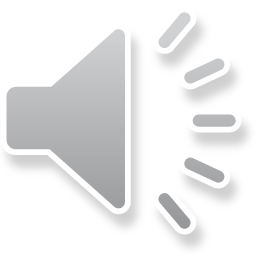 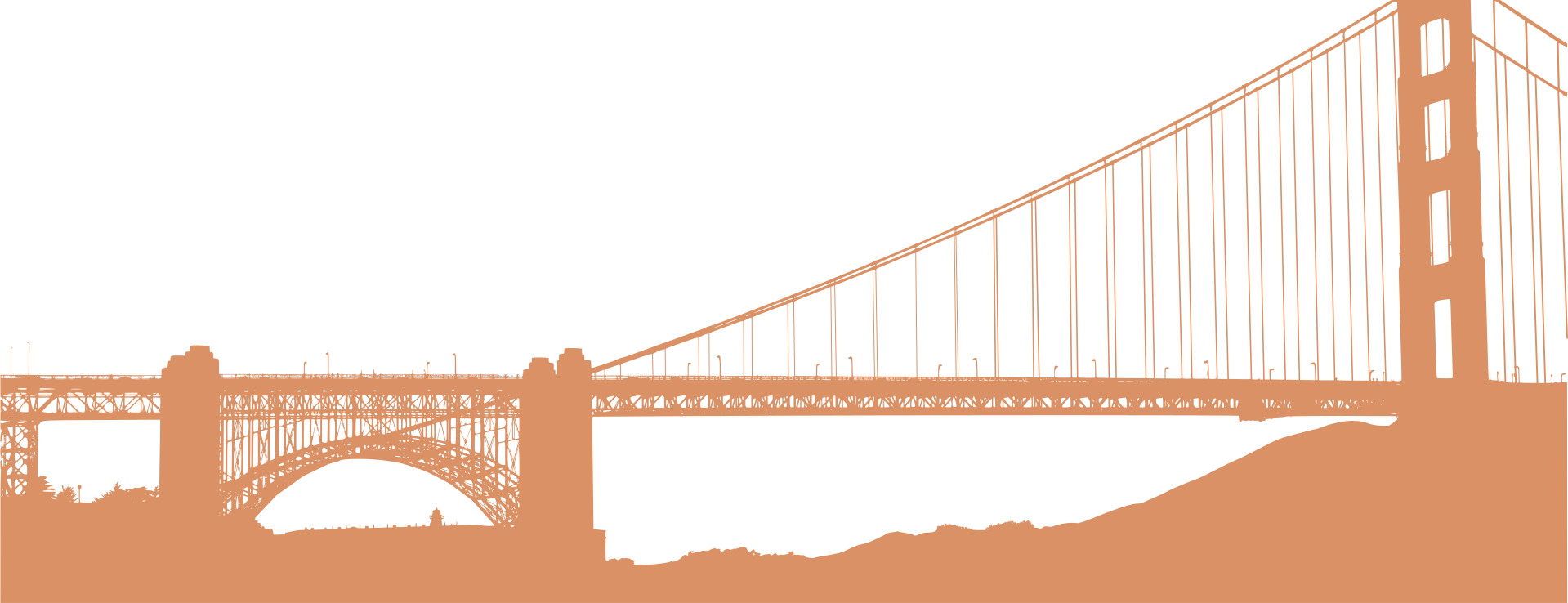 Khoa học
Sắt, gang, thép
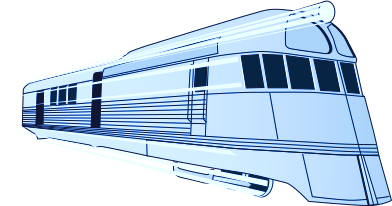 (Trang 48,49)
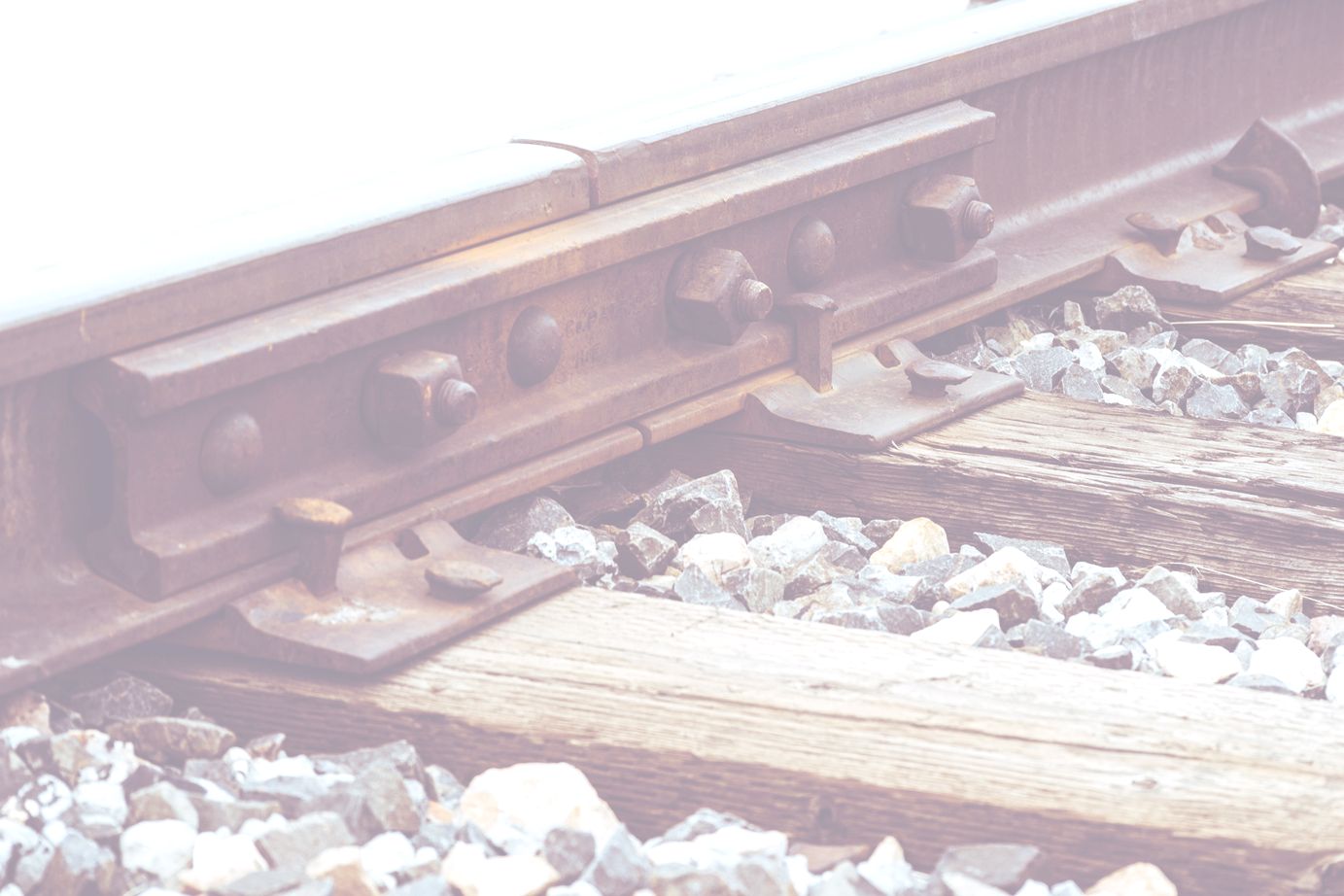 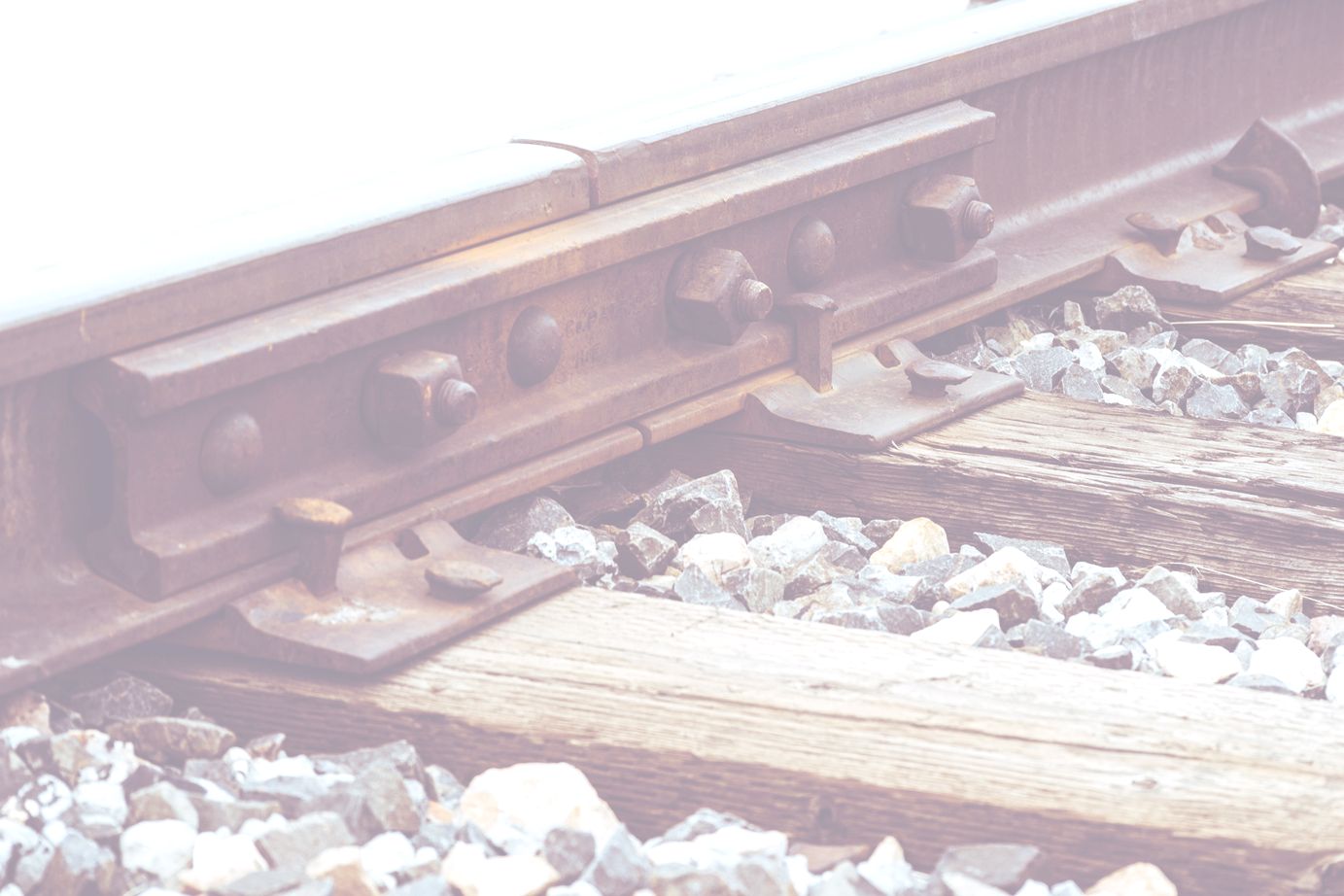 Nhận biết một số tính chất của sắt, gang, thép.
01
MỤC TIÊU
Nêu được một số ứng dụng trong sản xuất và đời sống của sắt, gang, thép.
02
Quan sát, nhận biết một số đồ dùng làm từ gang, thép.
03
Khởi động
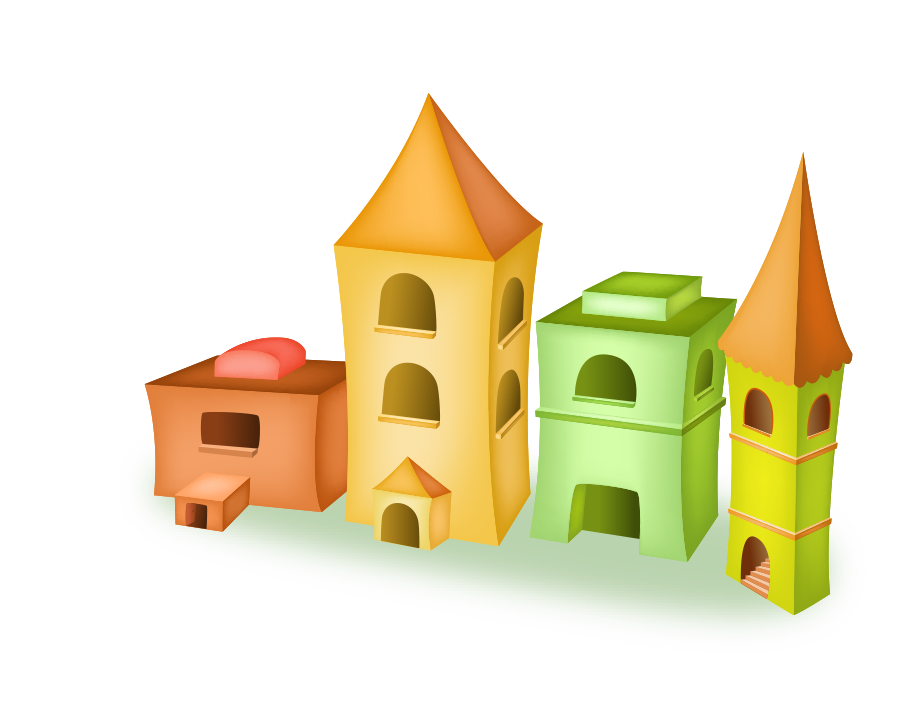 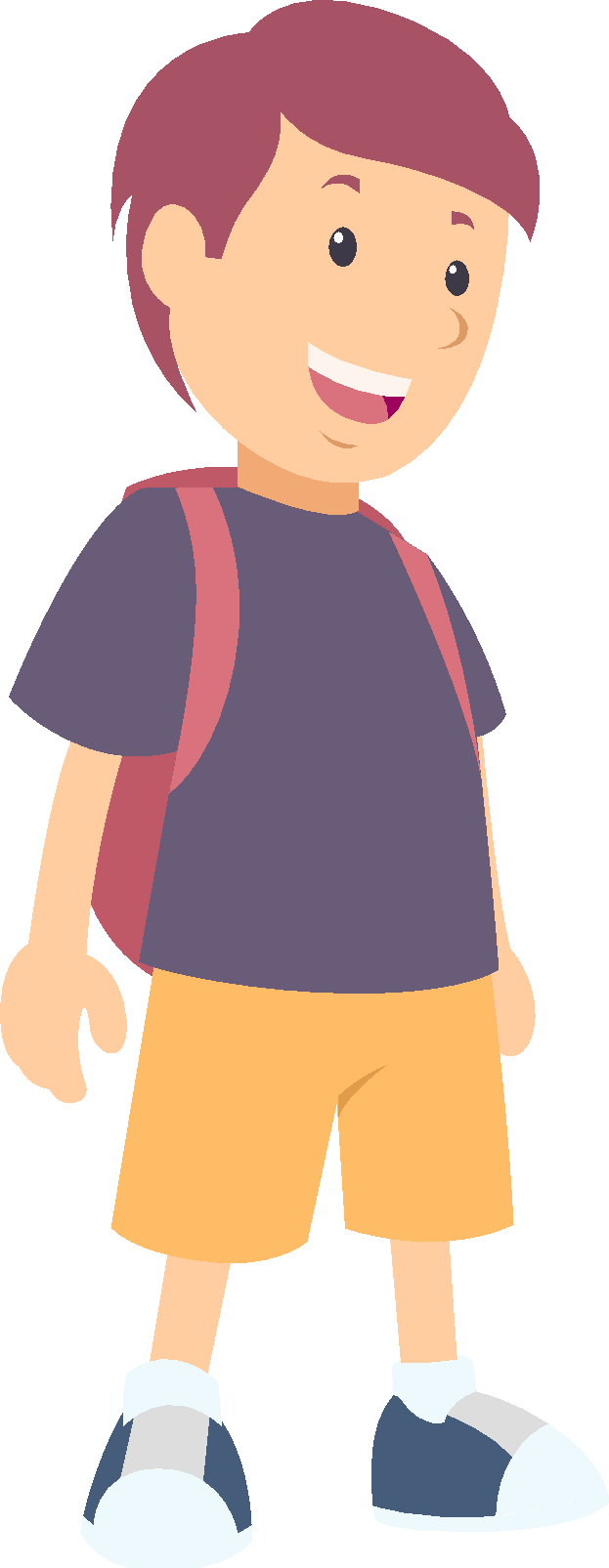 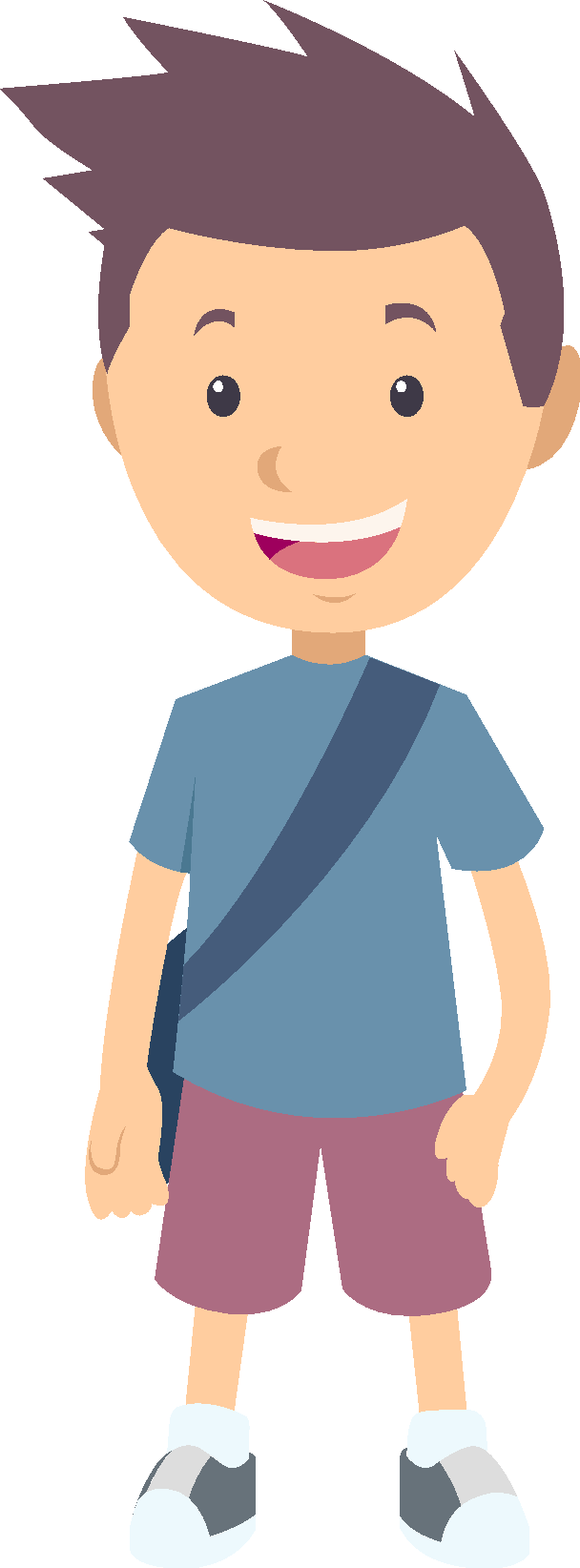 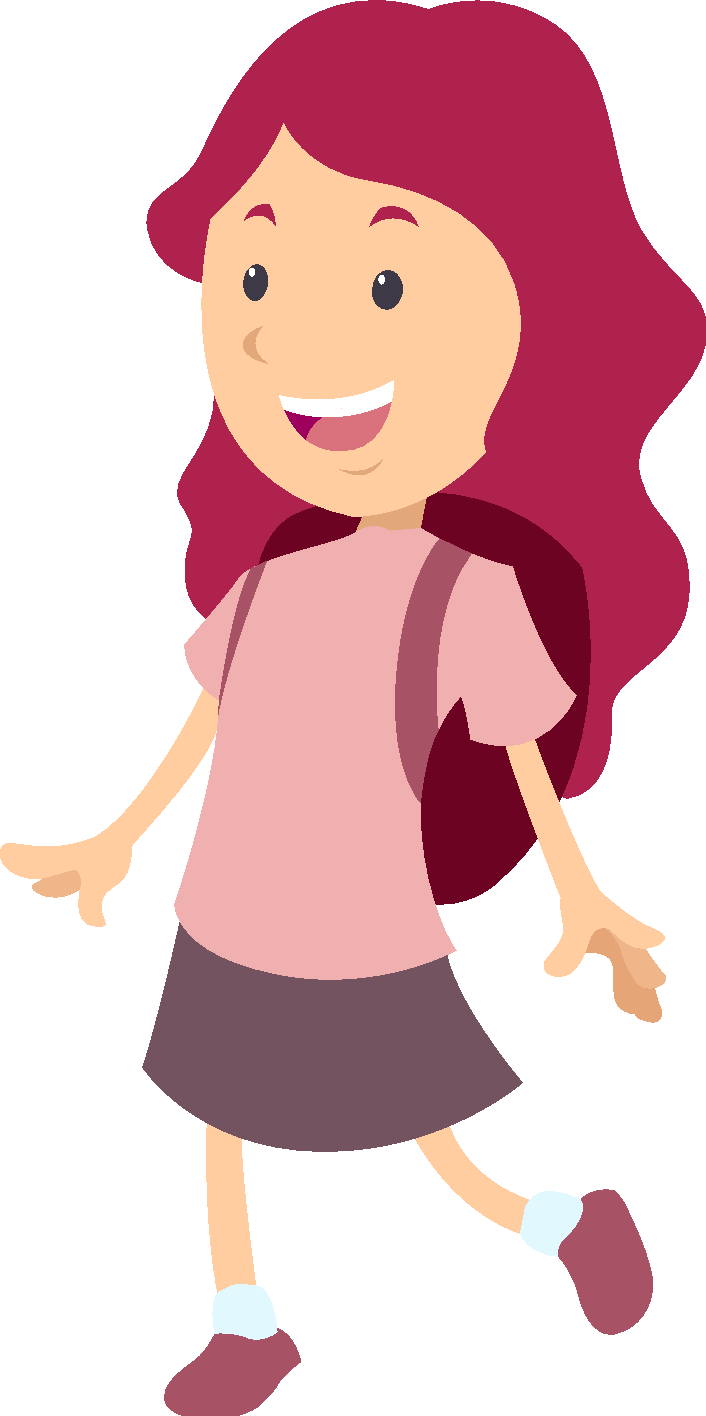 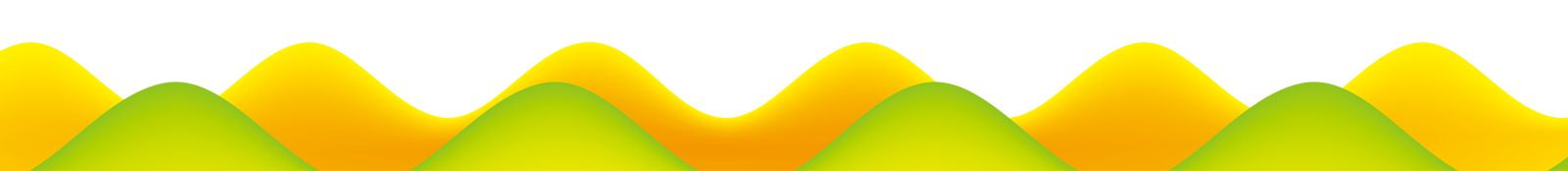 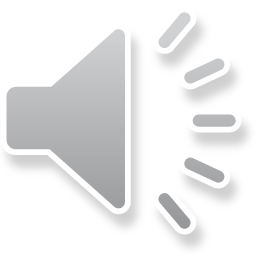 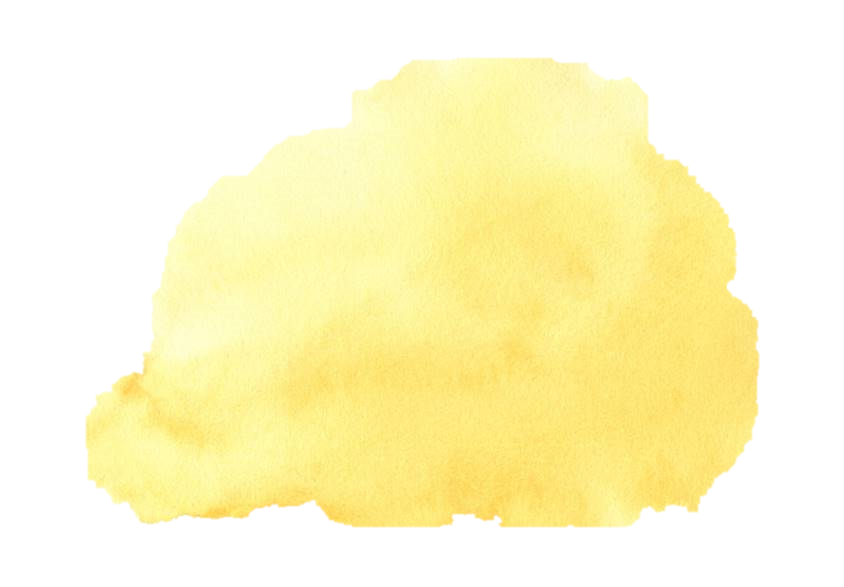 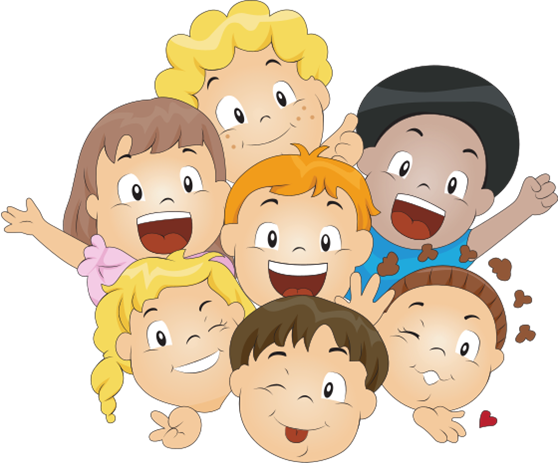 Hộp quà bí mật
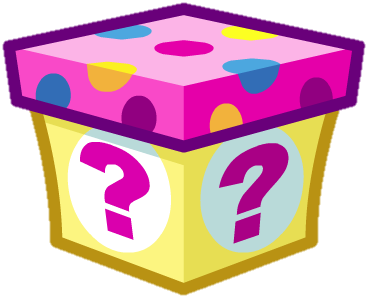 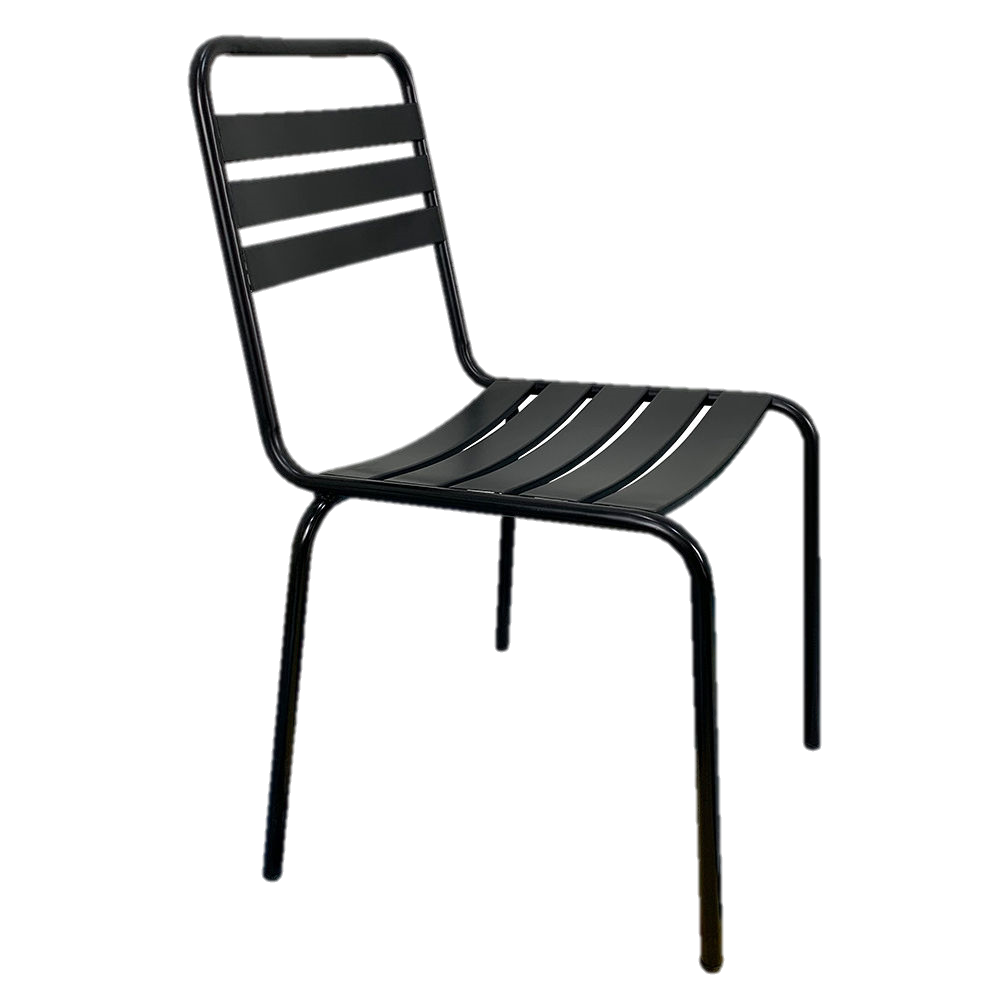 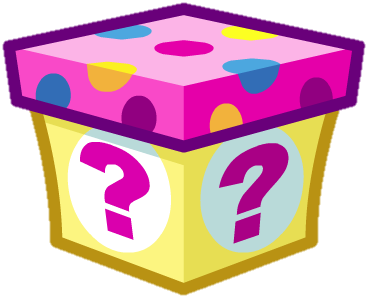 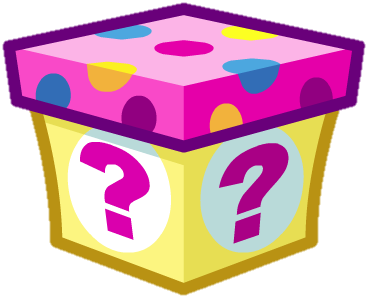 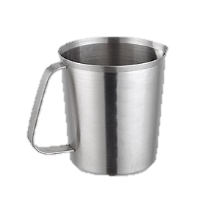 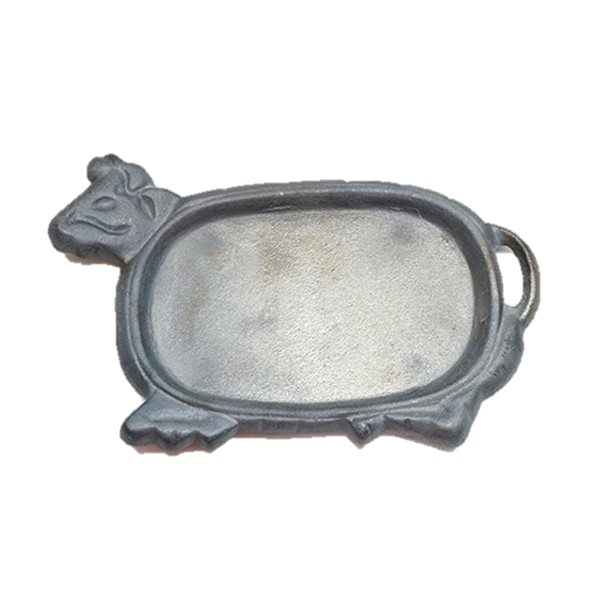 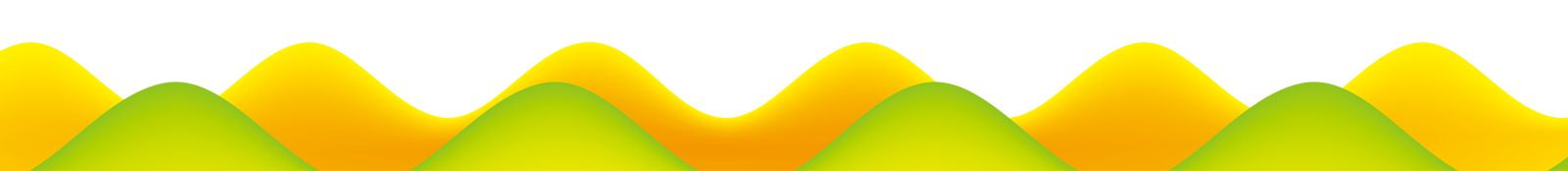 Em hãy kể tên một số đồ dùng làm bằng tre, mây, song.
Tủ quần áo, bàn, ghế, rổ, sọt, thang, đồ mĩ nghệ,…
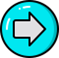 Em hãy nêu cách bảo quản đồ dùng làm bằng tre, mây, song.
Sơn dầu để bảo quản, chống ẩm mốc; phun khử trùng trước khi sử dụng để diệt mốc, mọt trong sản phẩm; tránh để sản phẩm tiếp xúc với nước và hóa chất;…
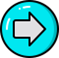 "Tre cứng và không có tính đàn hồi.”
Đúng hay sai?
SAI
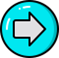 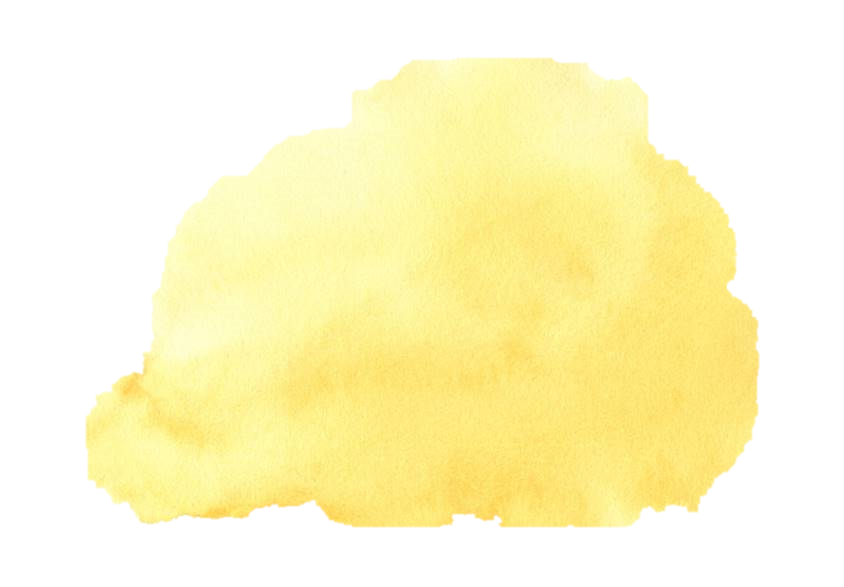 Những đồ vật này được làm bằng vật liệu gì?
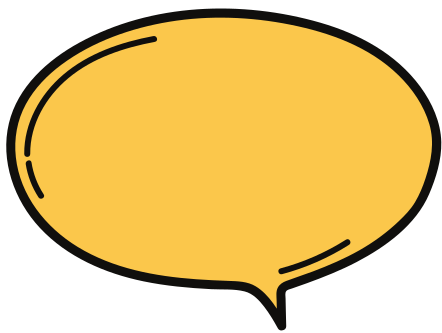 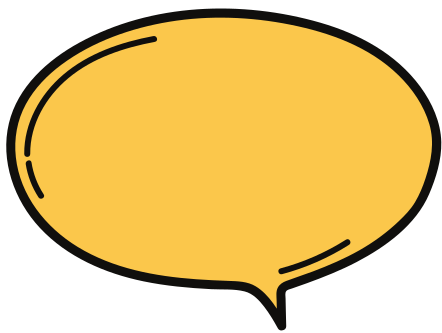 Thép
Sắt
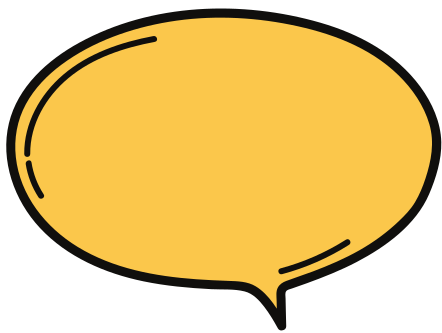 Gang
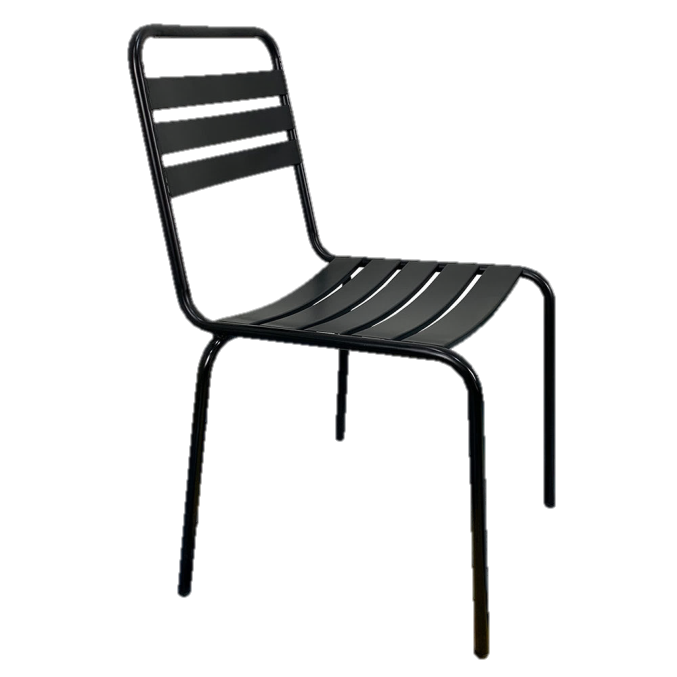 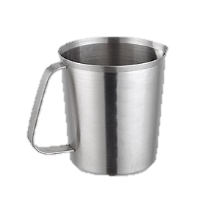 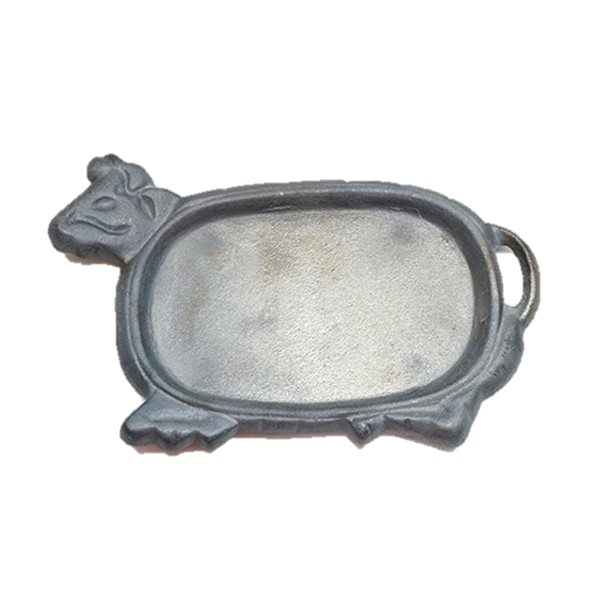 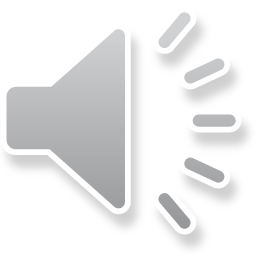 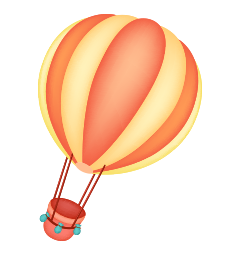 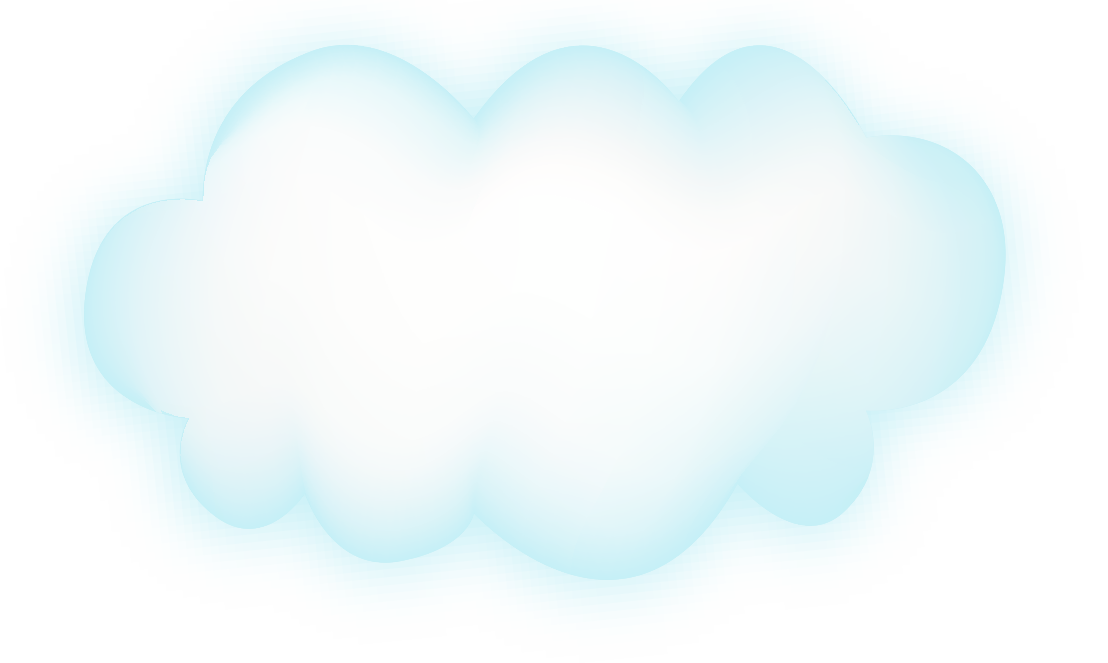 Khoa học
Sắt, gang, thép
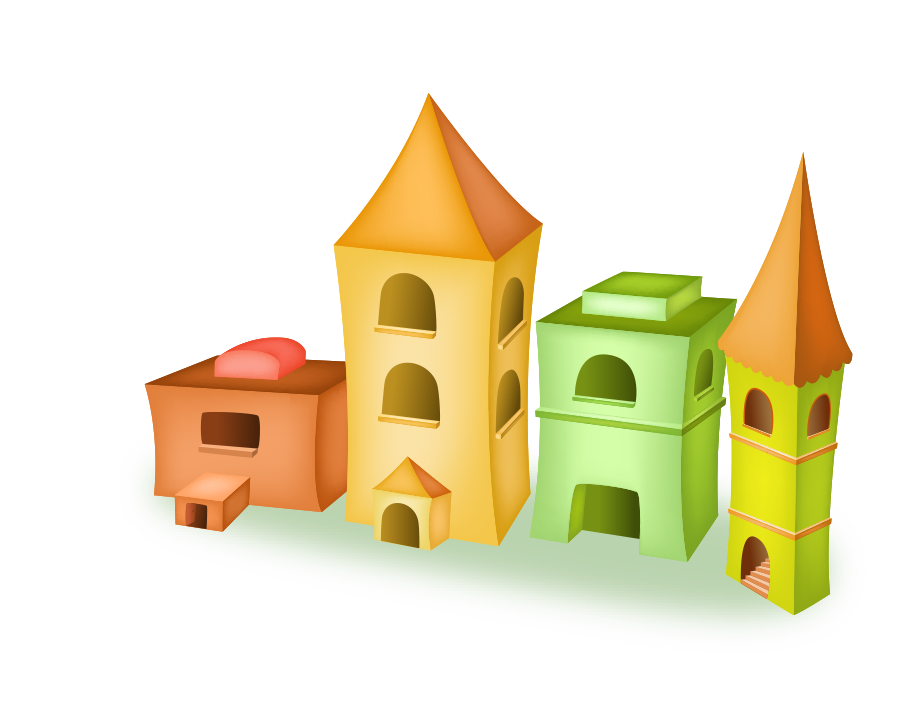 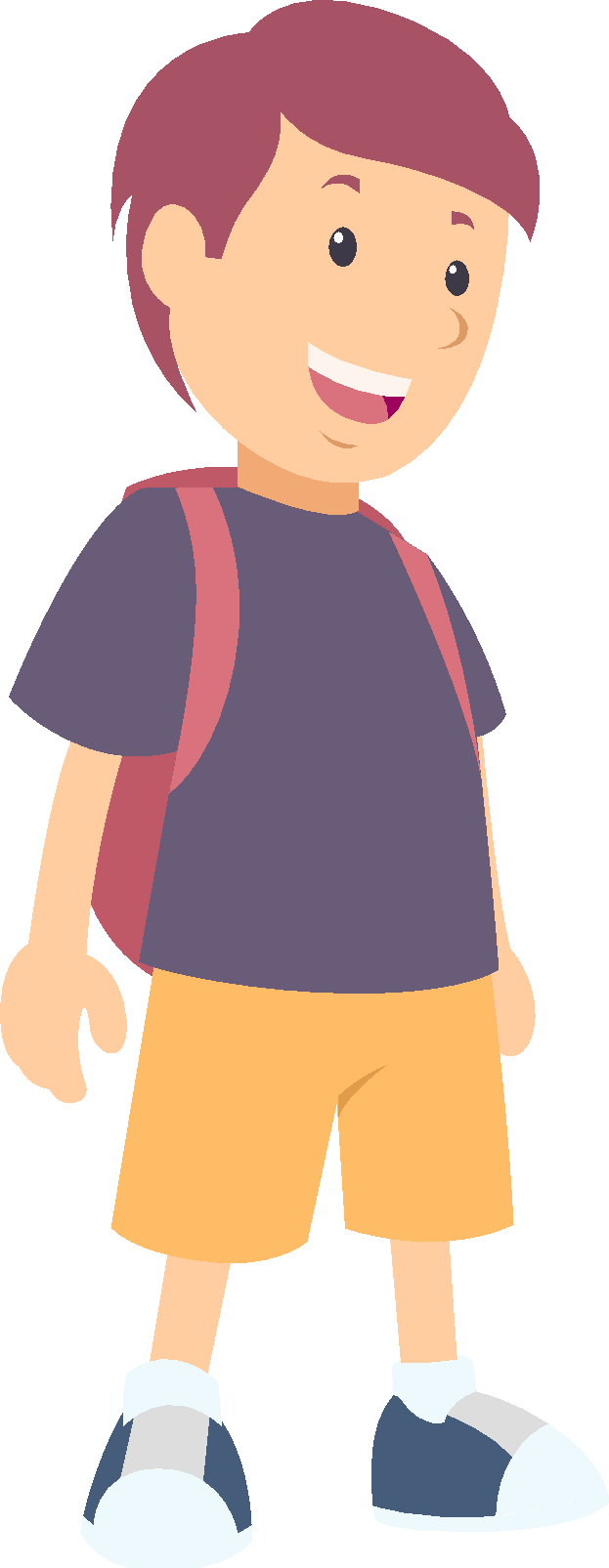 (Trang 48,49)
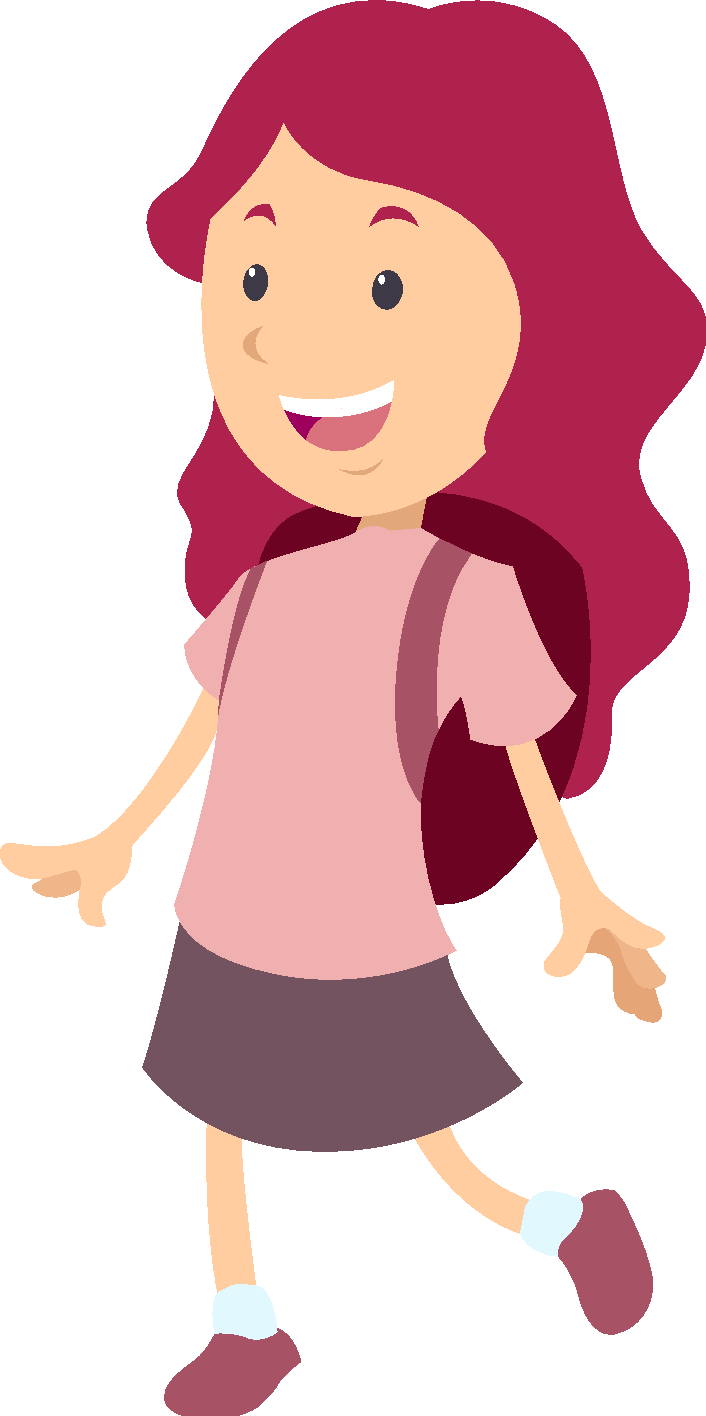 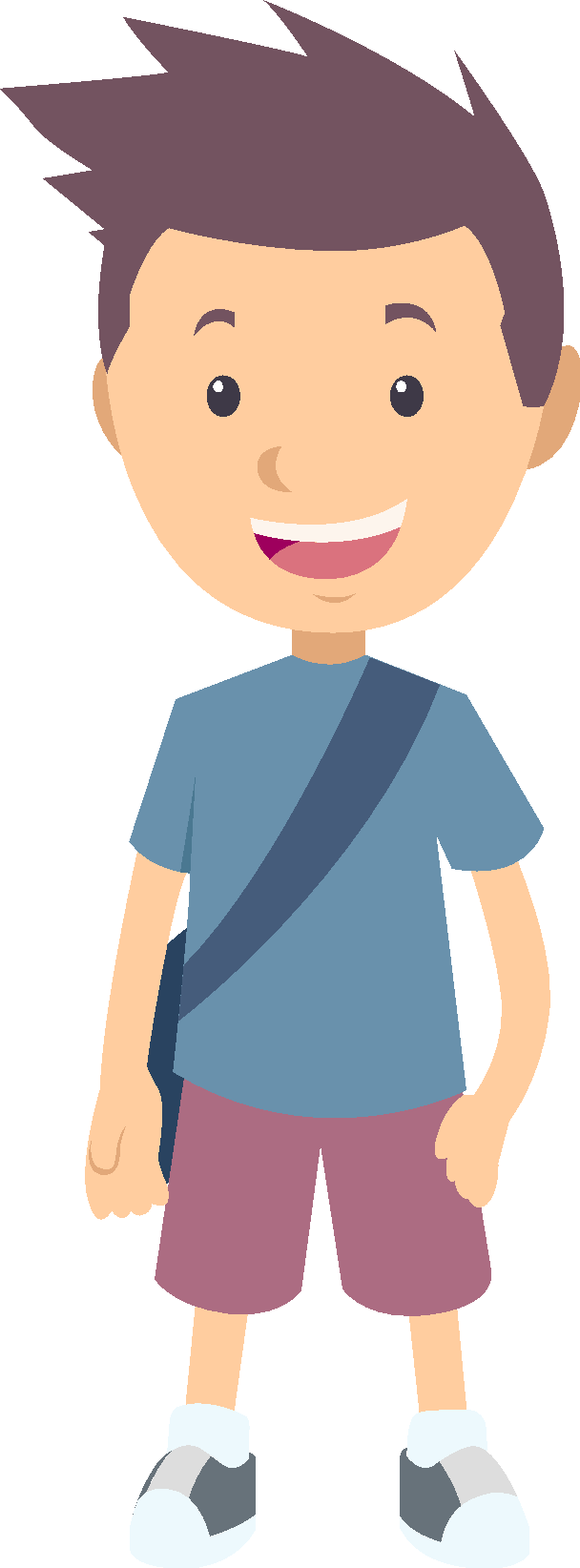 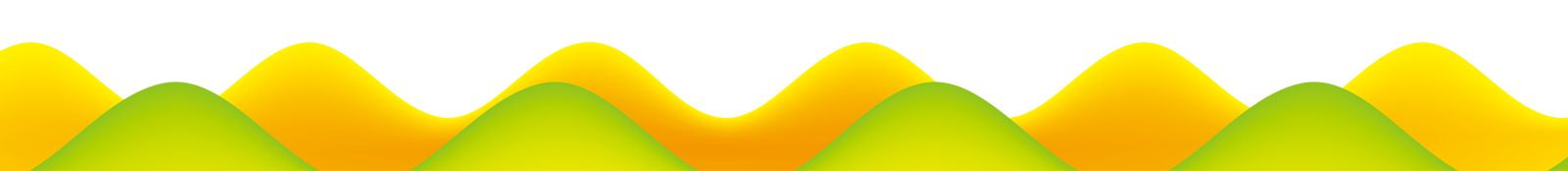 Khám phá
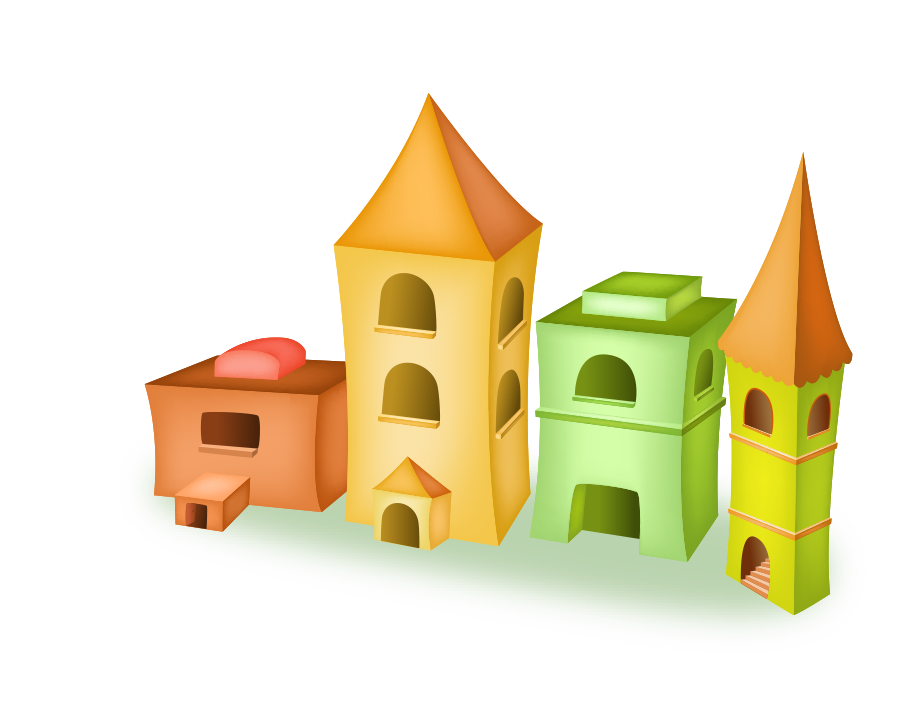 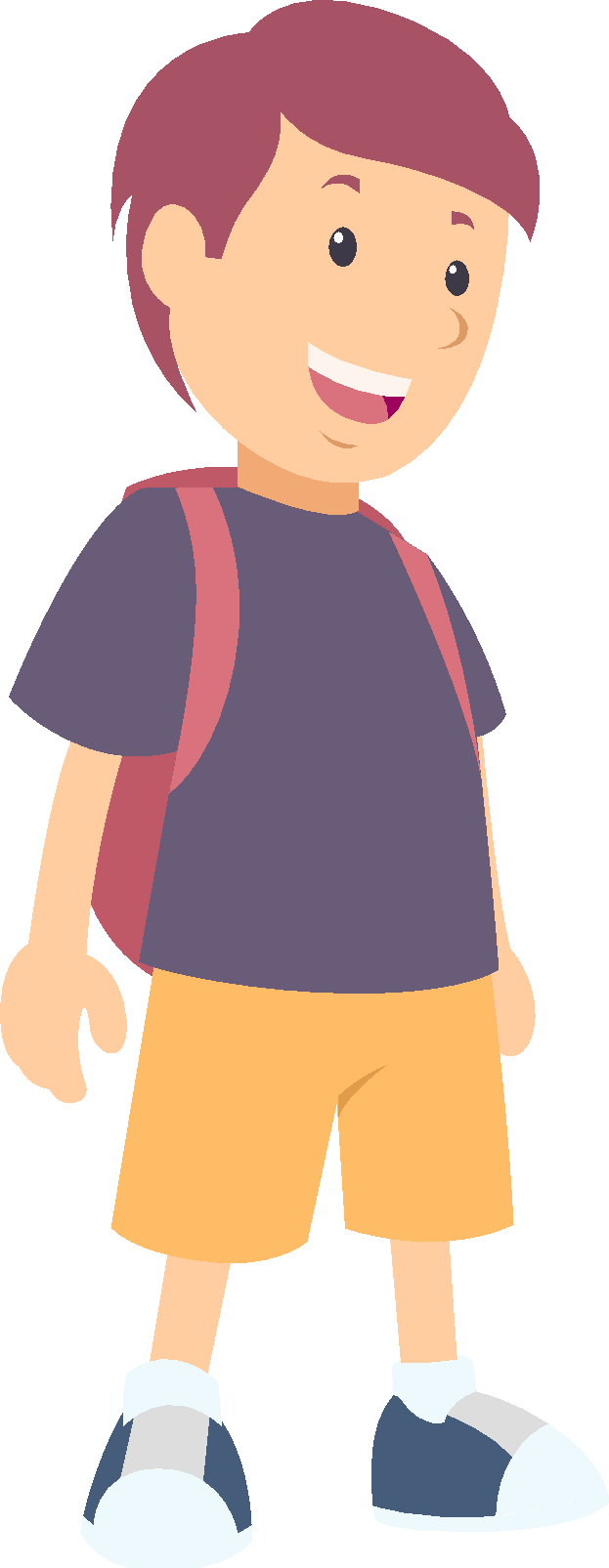 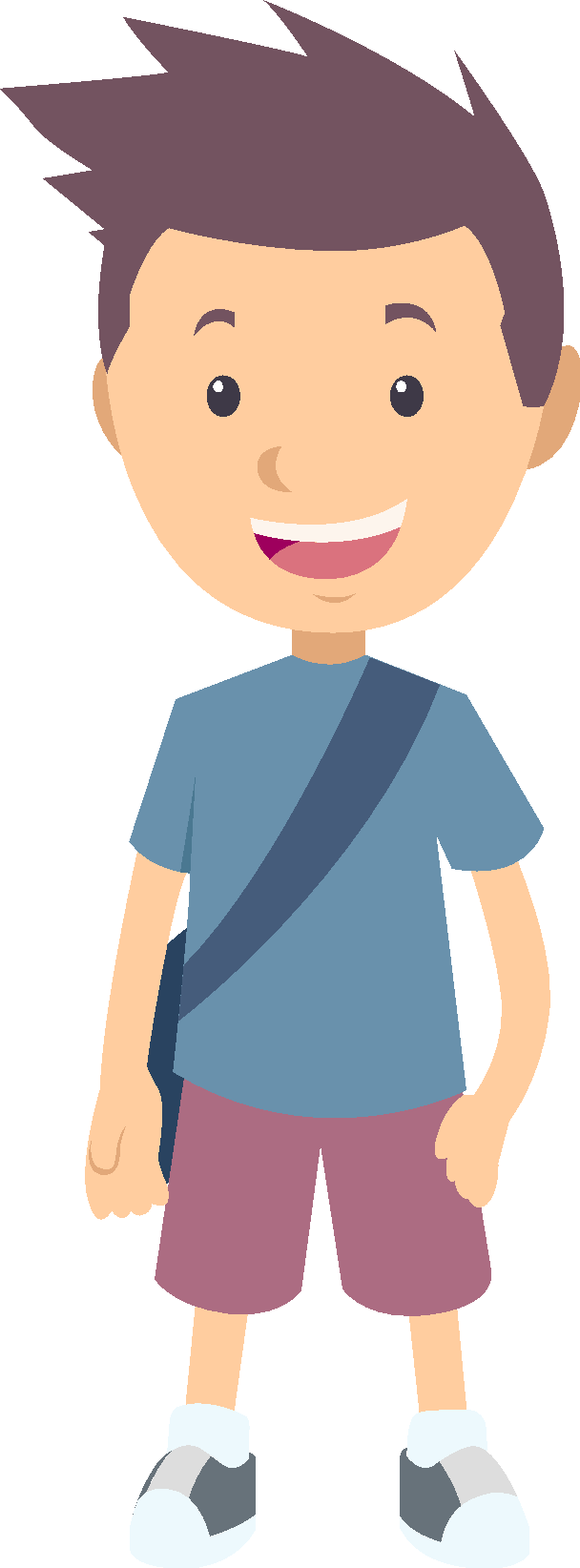 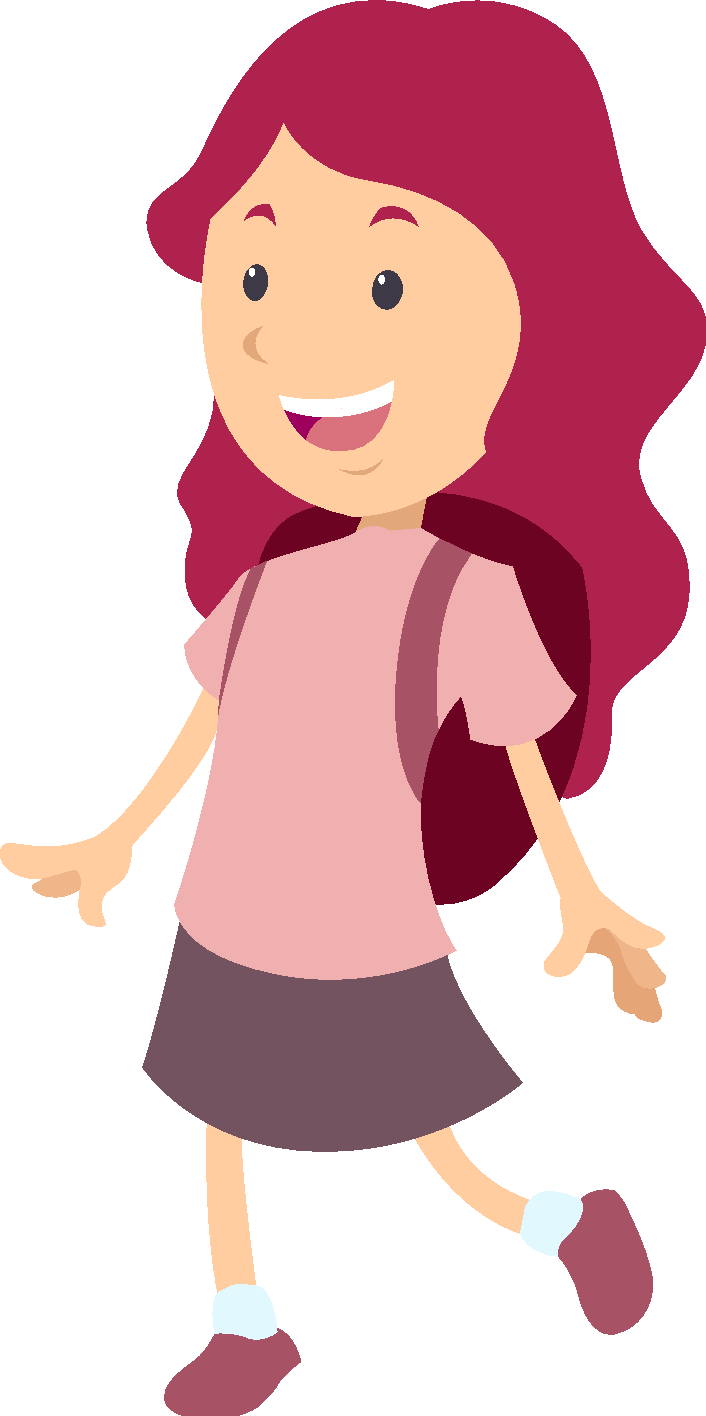 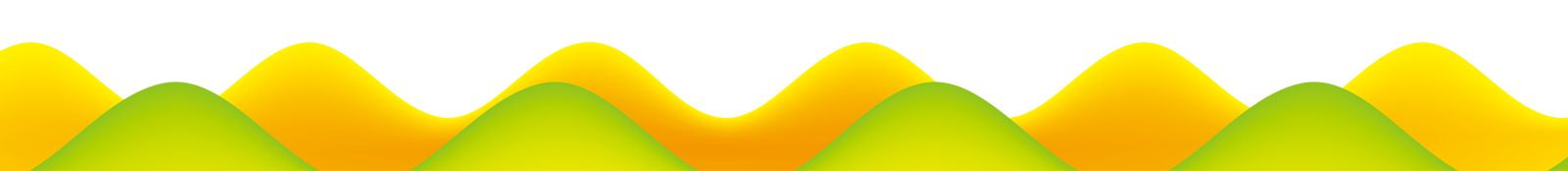 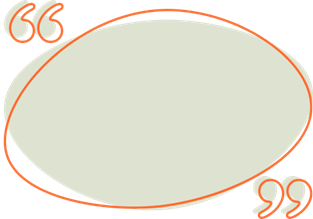 Hãy đọc thông tin trong SGK và hoàn thành bảng sau:
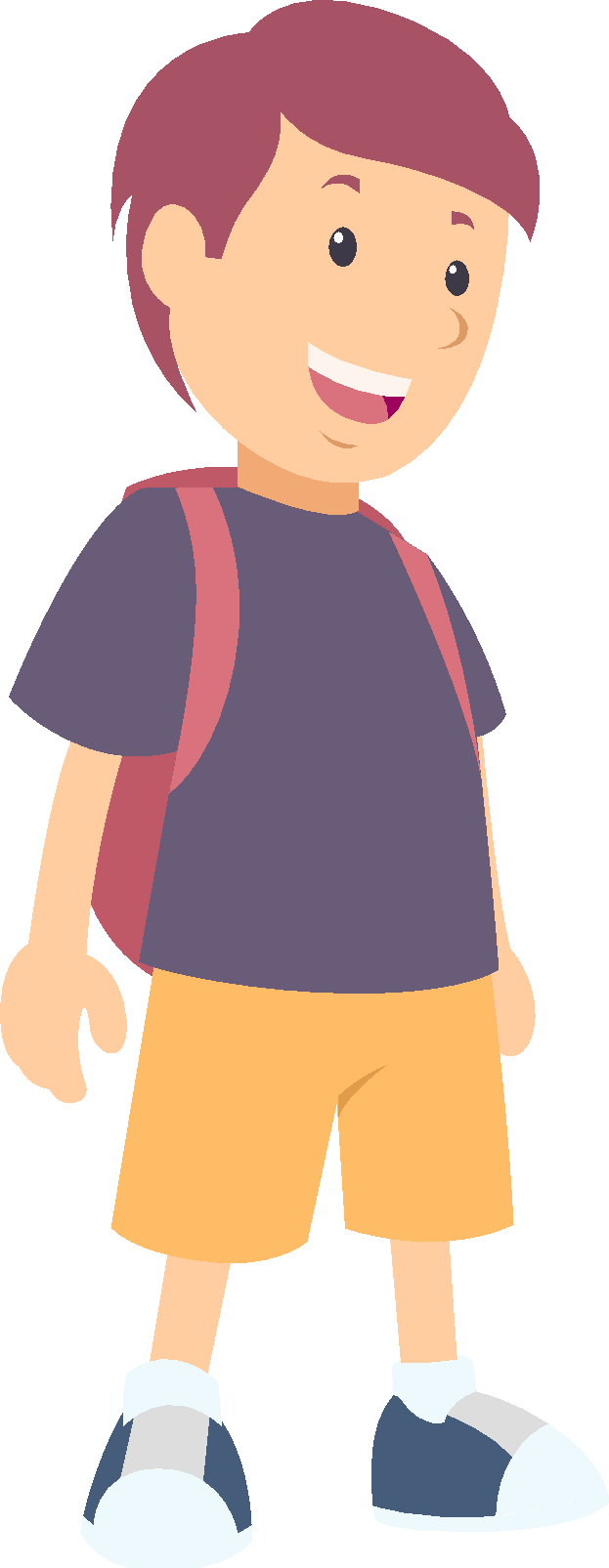 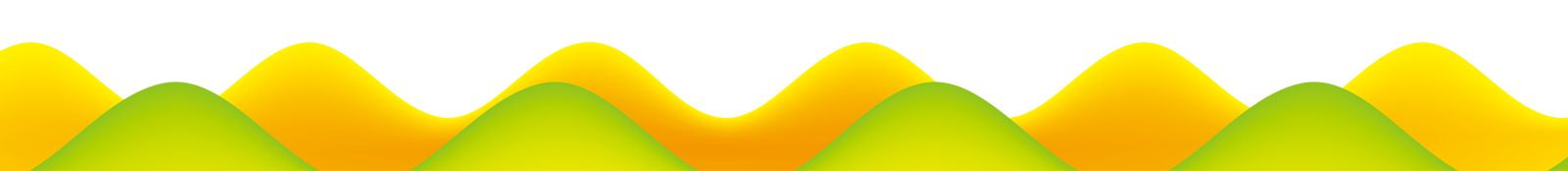 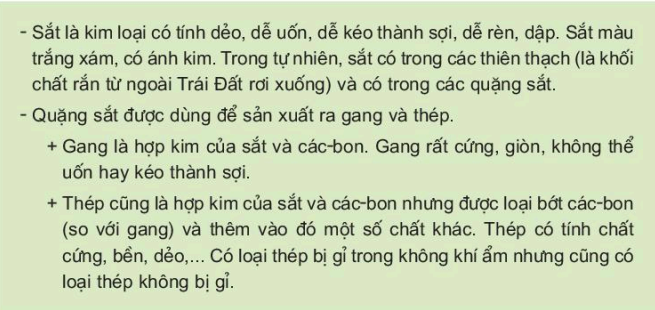 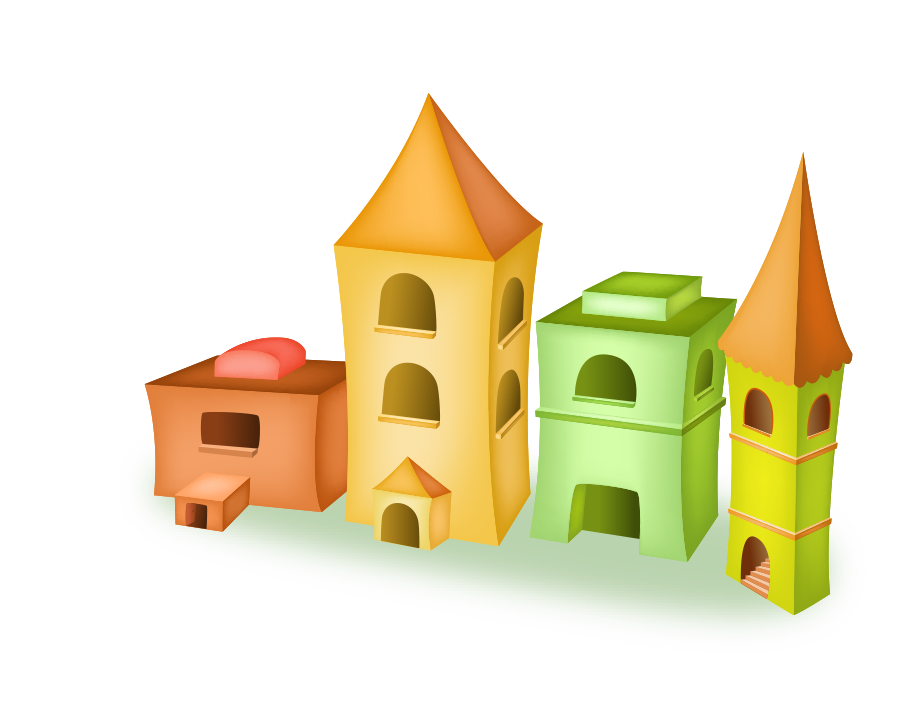 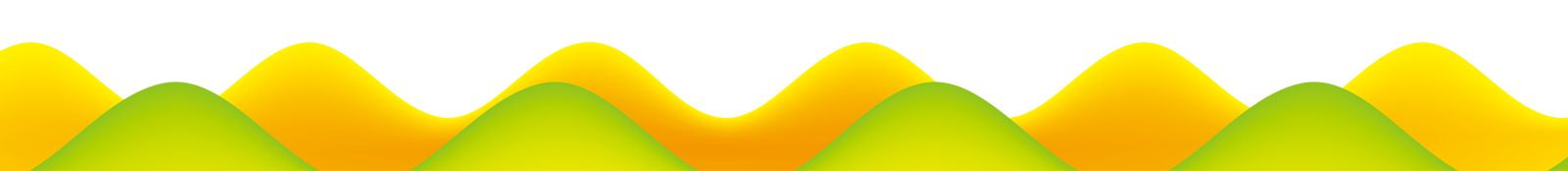 Hợp kim của sắt, các-bon (ít các-bon hơn gang) và một số chất khác.
Hợp kim của sắt và các-bon.
Có trong thiên thạch và trong quặng sắt.
- Dẻo, dễ uốn, dễ kéo sợi, dễ rèn, dập.
- Có màu trắng xám, có ánh kim.
- Cứng, giòn, không thể uốn hay kéo thành sợi.
- Cứng, bền, dẻo.
- Có loại bị gỉ trong không khí ẩm, có loại không bị gỉ.
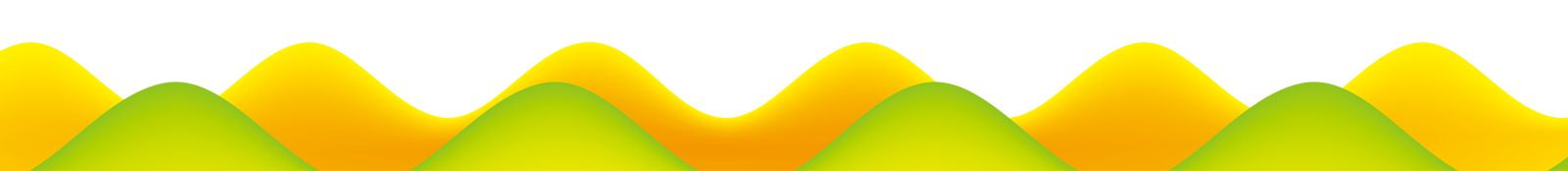 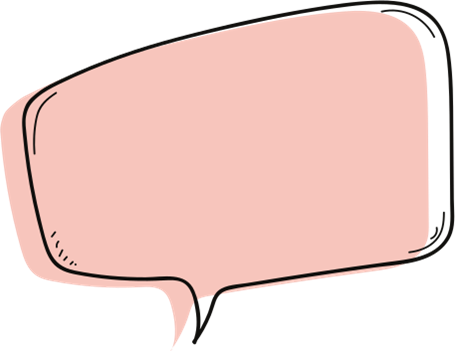 Trong tự nhiên, 
sắt có ở đâu?
- Trong tự nhiên, sắt có ở trong thiên thạch và các quặng sắt.
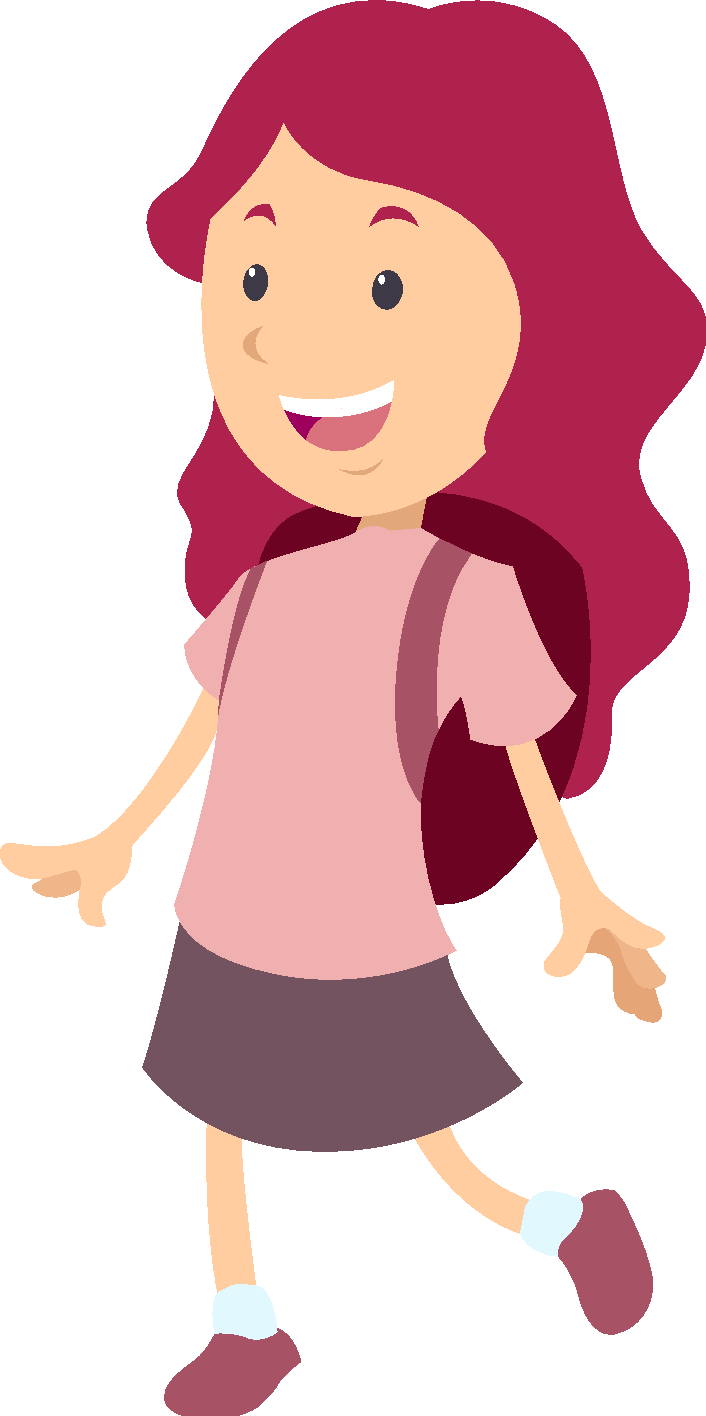 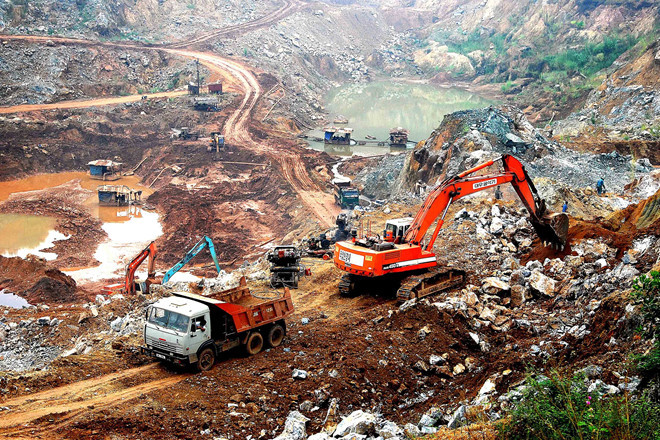 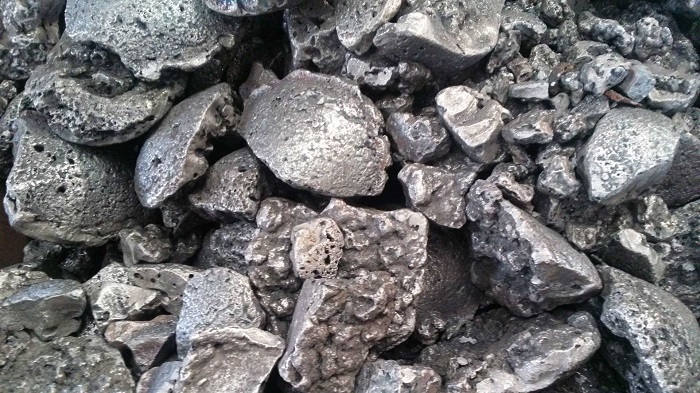 Quặng sắt
Mỏ sắt Thái Nguyên
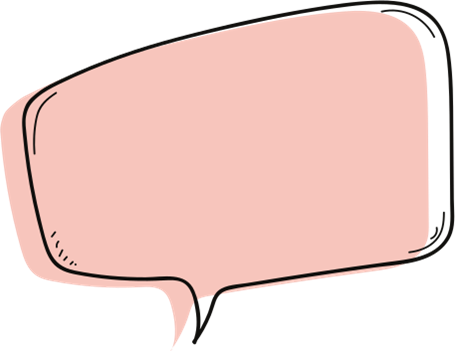 Gang, thép đều có thành phần nào chung?
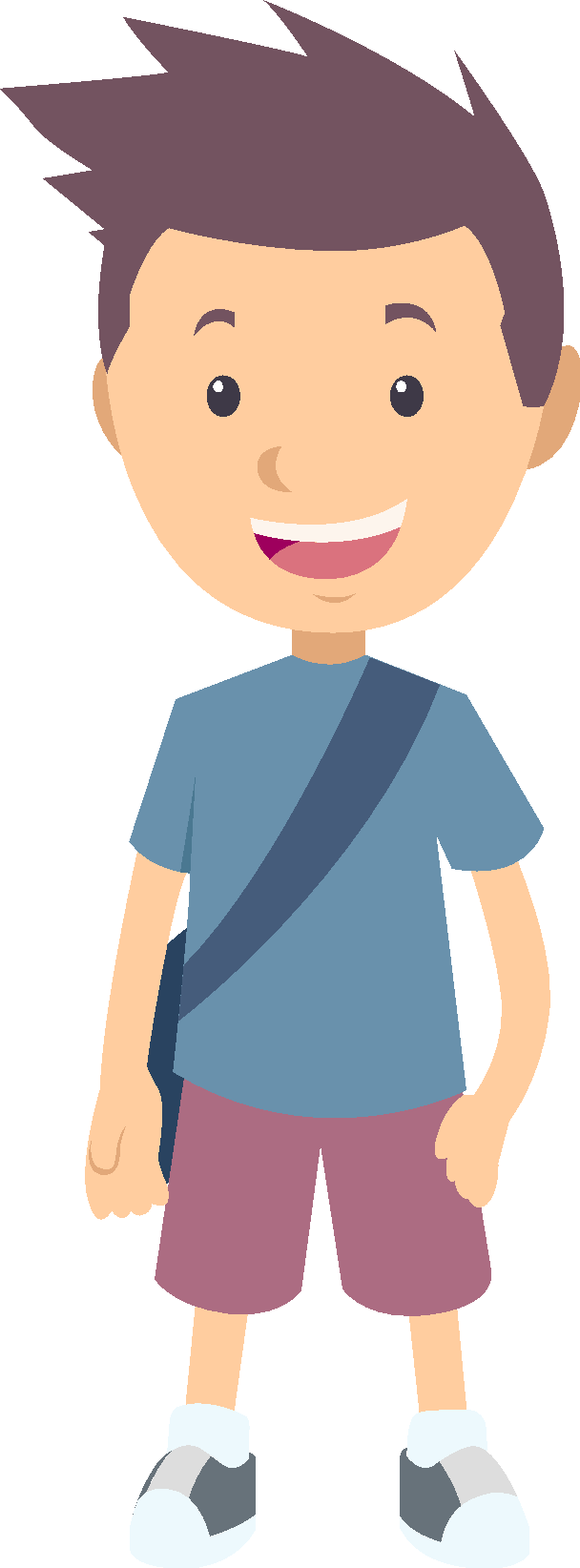 - Gang và thép đều là hợp kim của sắt và các-bon.
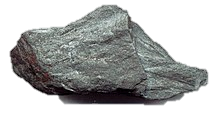 sắt
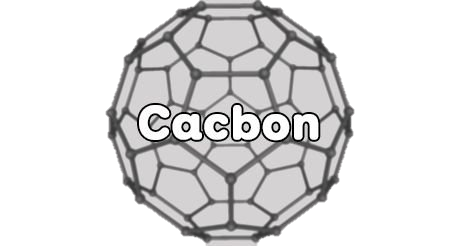 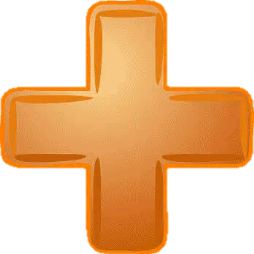 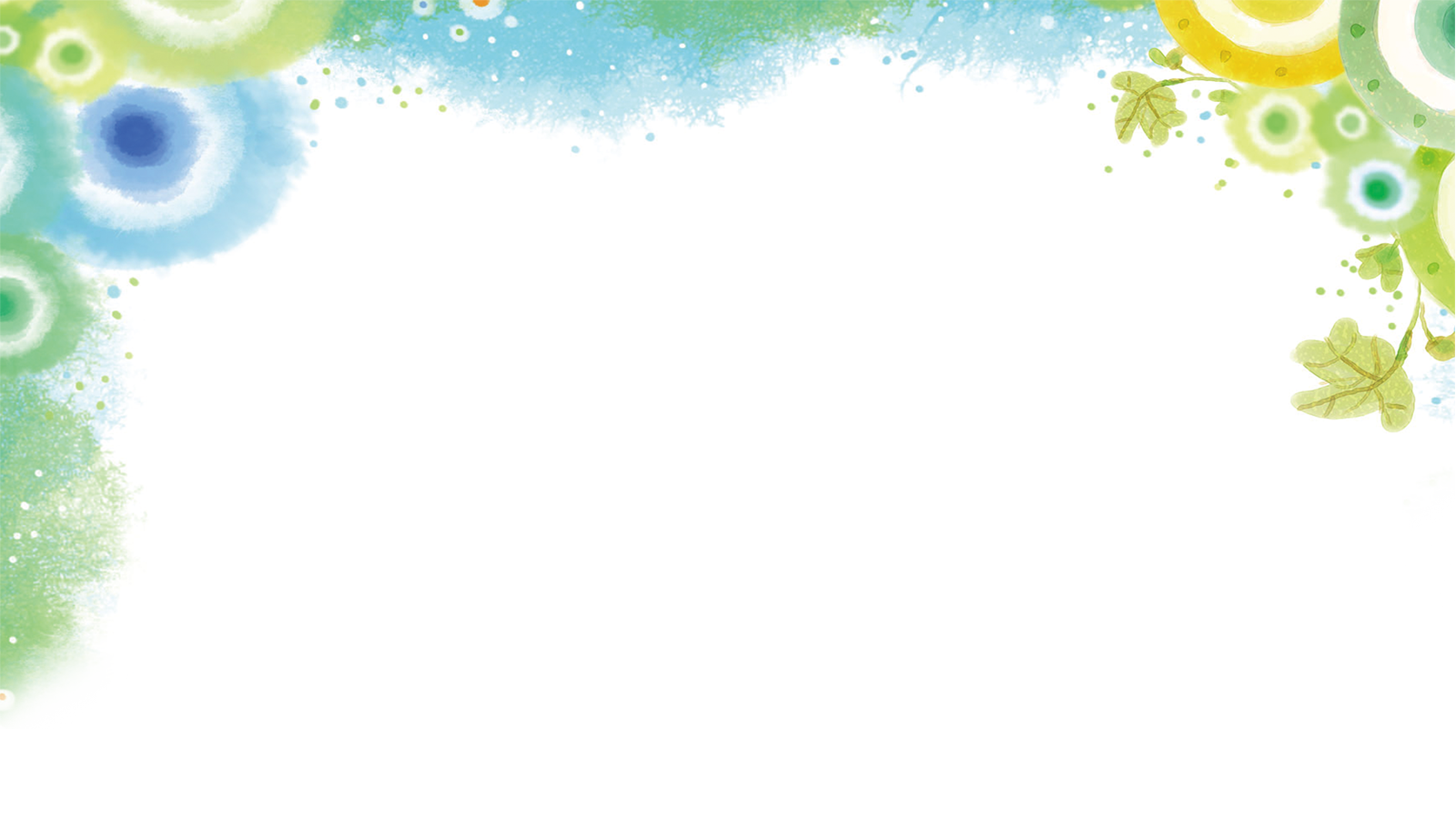 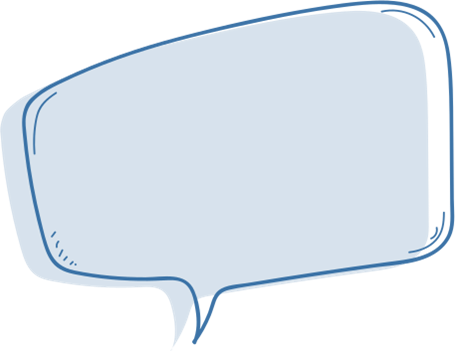 Gang, thép khác nhau ở điểm nào?
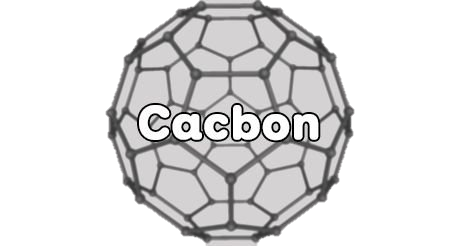 (nhiều)
GANG
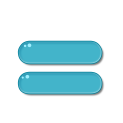 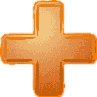 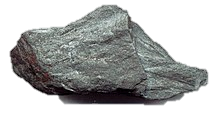 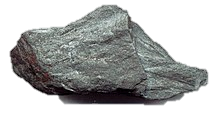 sắt
sắt
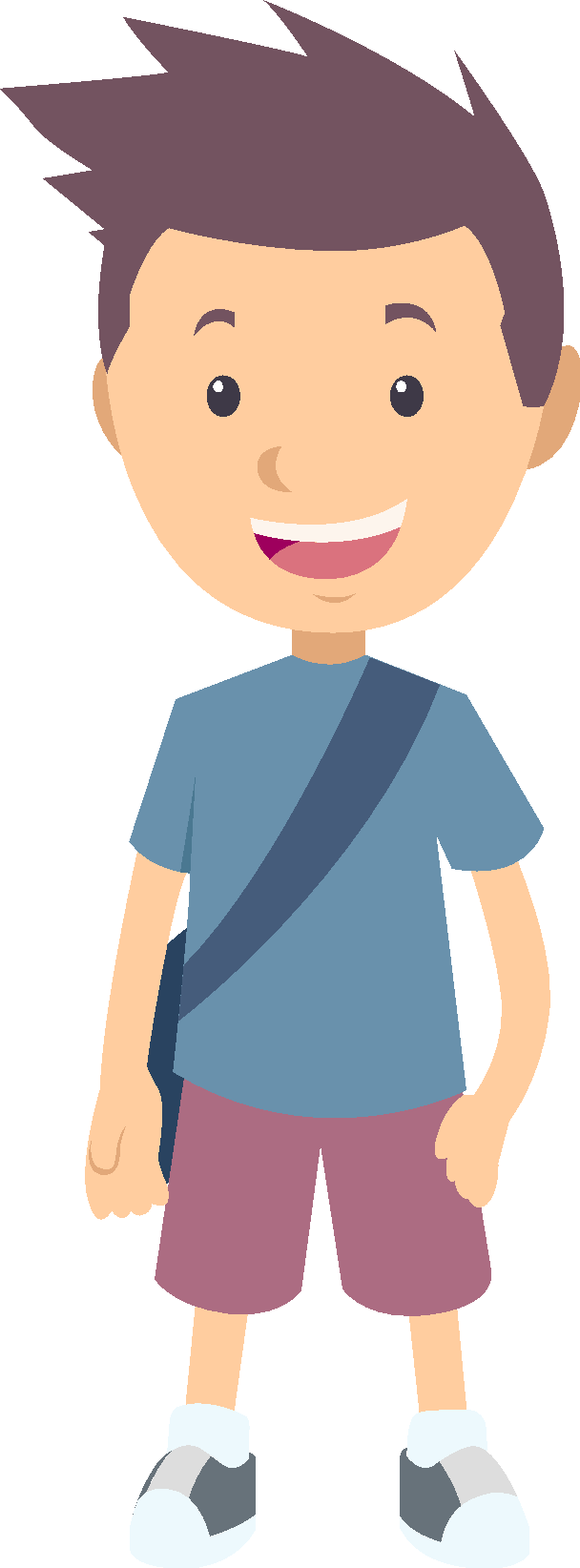 Rất cứng, không thể uốn hay kéo
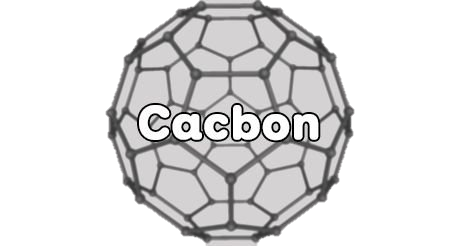 (ít)
Một số 
chất khác
THÉP
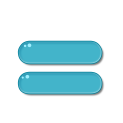 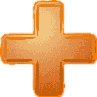 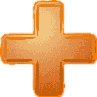 Cứng, bền và dẻo hơn gang
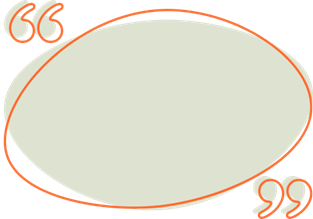 Gang và thép được sử dụng để làm gì?
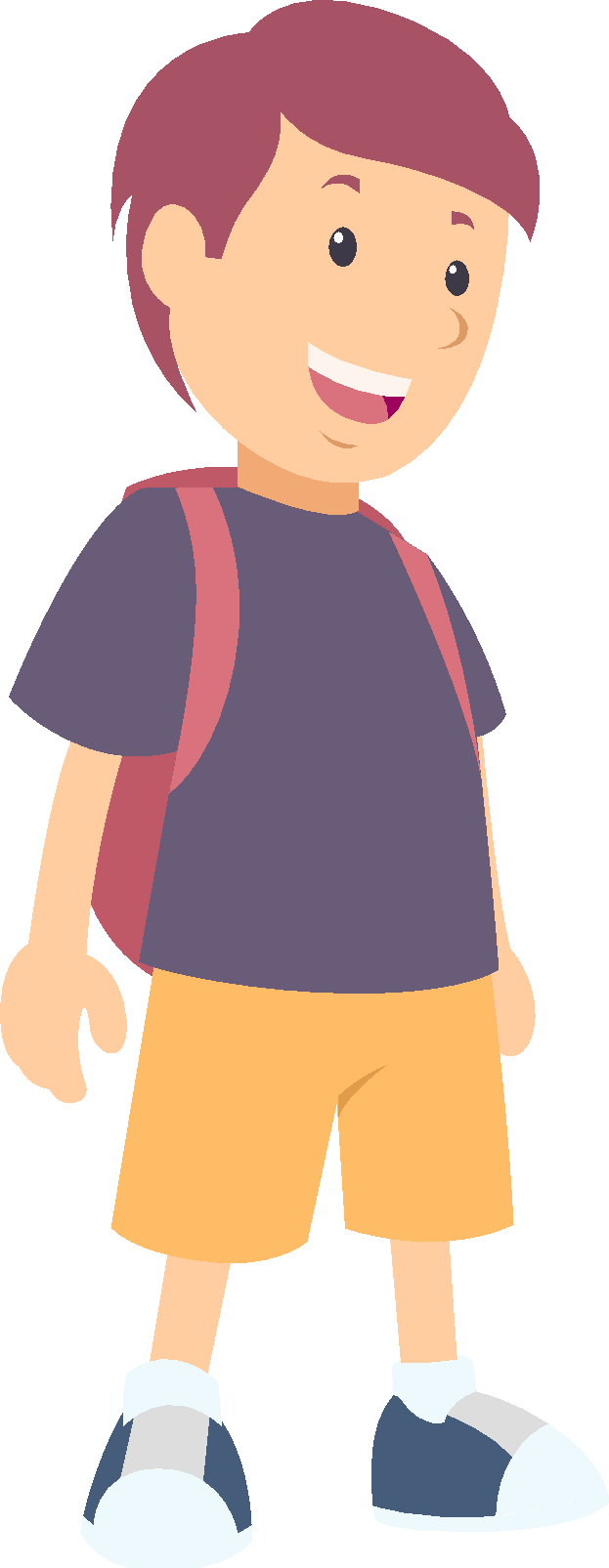 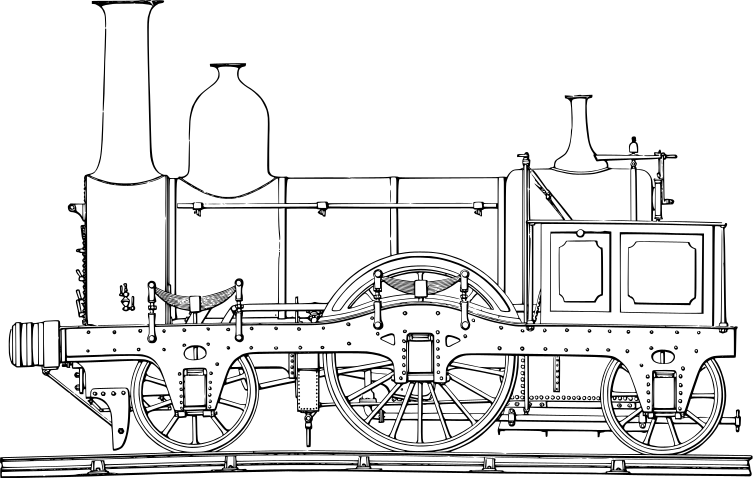 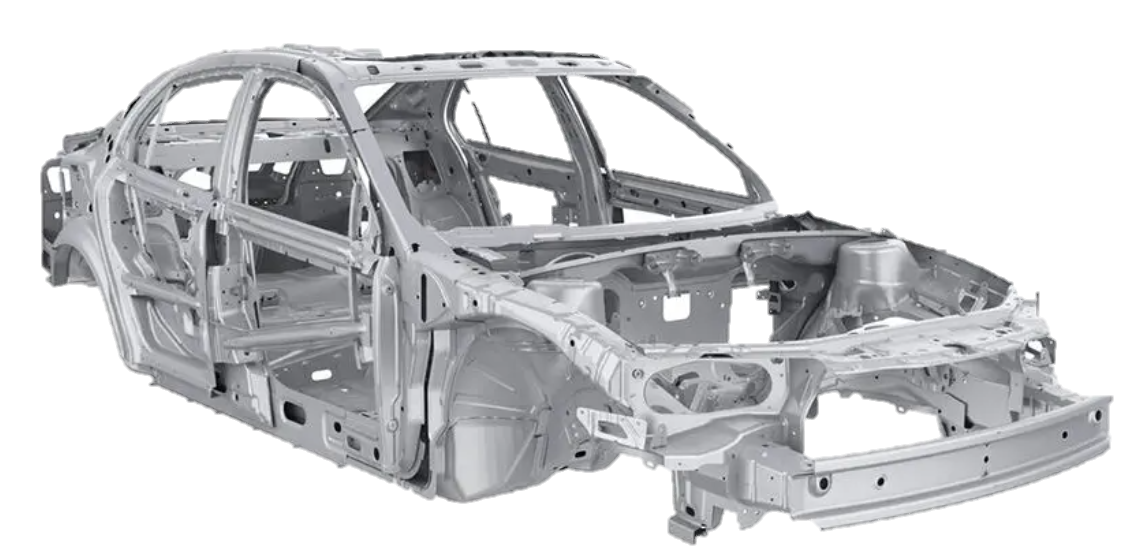 Video một số sản phẩm
 làm bằng gang, thép
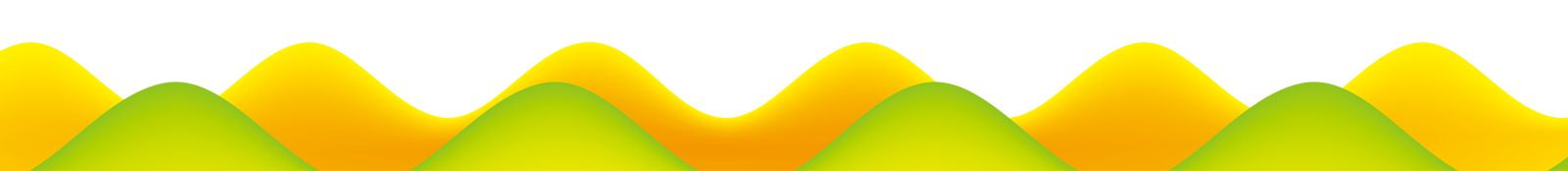 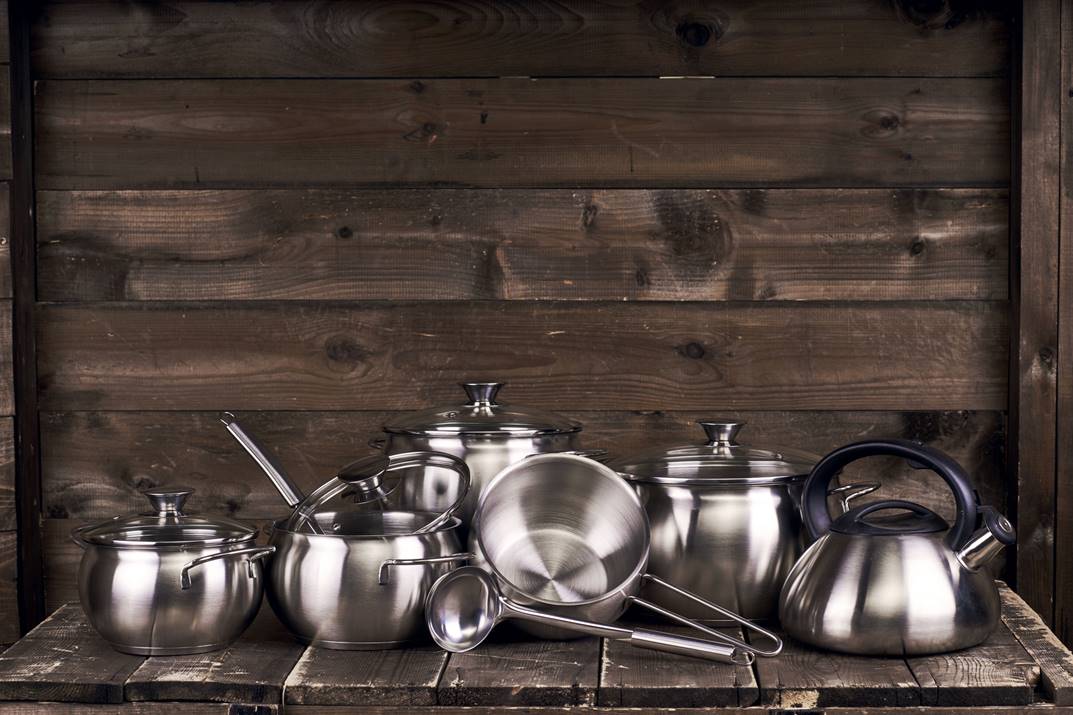 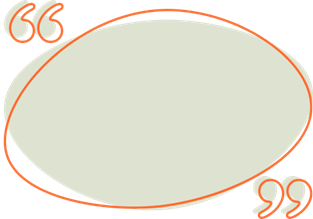 Làm cách nào để bảo quản những đồ dùng này?
Nhà em có đồ dùng nào là bằng sắt, gang, thép?
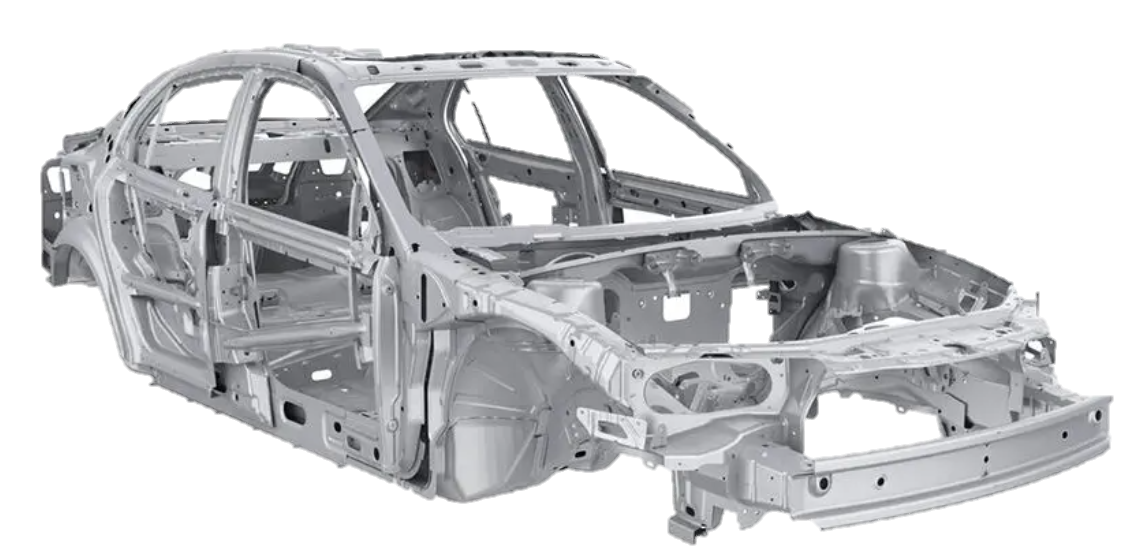 - Những đồ dùng bằng gang rất giòn, dễ vỡ nên khi sử dụng phải đặt, để cẩn thận.
- Đồ dùng bằng sắt, thép dễ bị gỉ nên khi sử dụng xong cần rửa sạch, lau khô, cất ở nơi khô ráo.
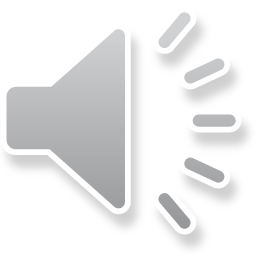 - Sắt là một kim loại được sử dụng dưới dạng hợp kim. Chấn song sắt, hàng rào sắt, đường sắt,… thực chất được làm bằng thép.
- Các hợp kim của sắt được dùng để làm các đồ dùng như  nồi, chảo, dao, kéo, cày, cuốc, … và nhiều loại máy móc, tàu xe, cầu, đường sắt,…
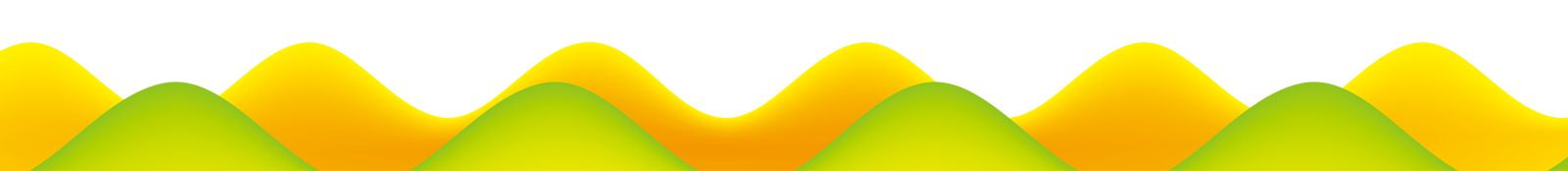 Củng cố
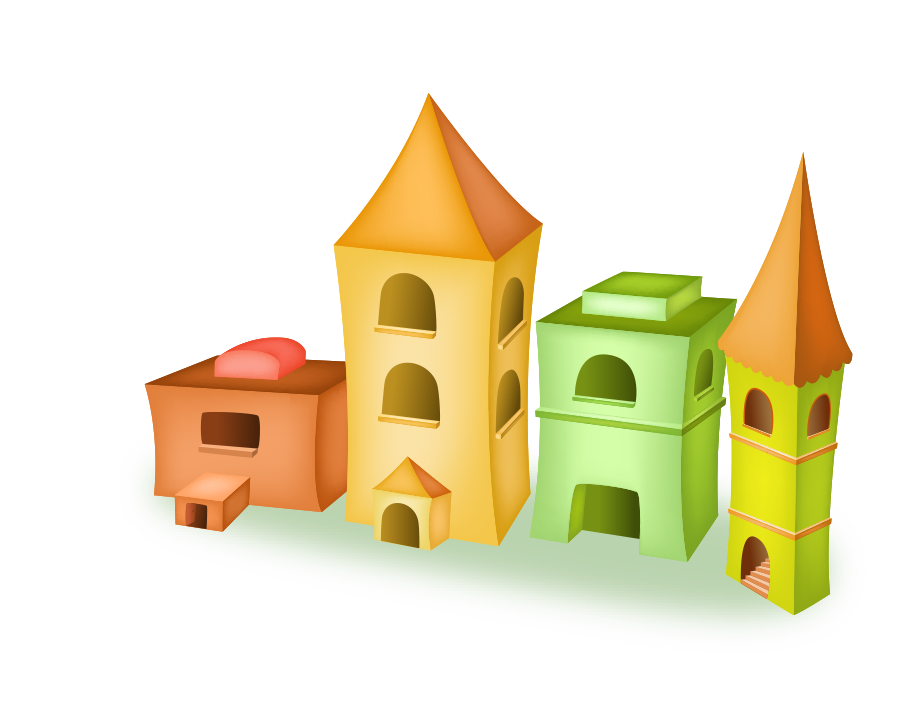 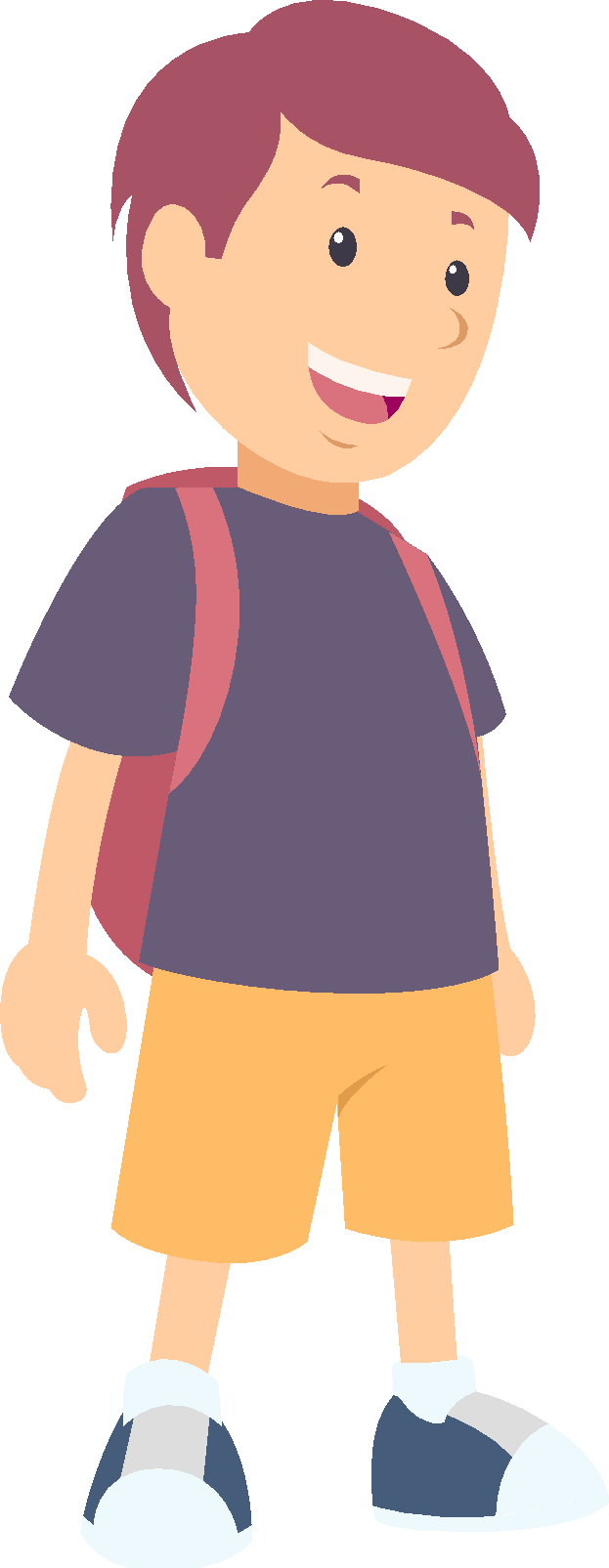 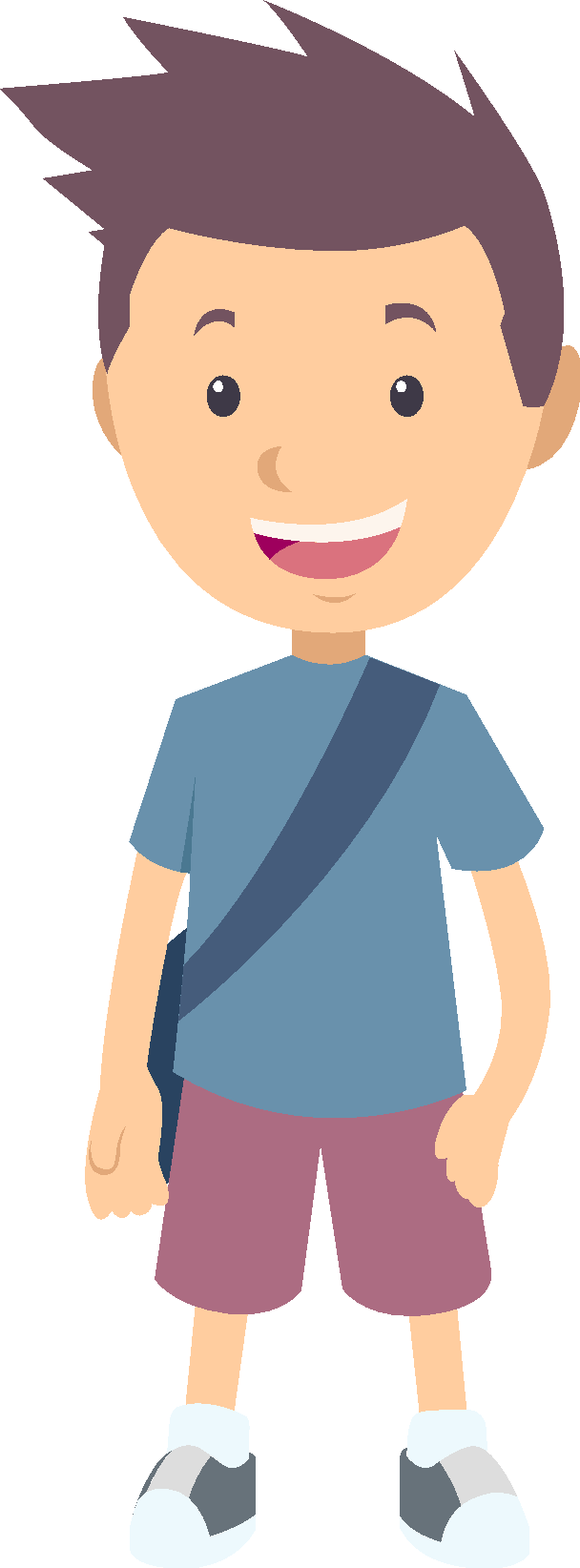 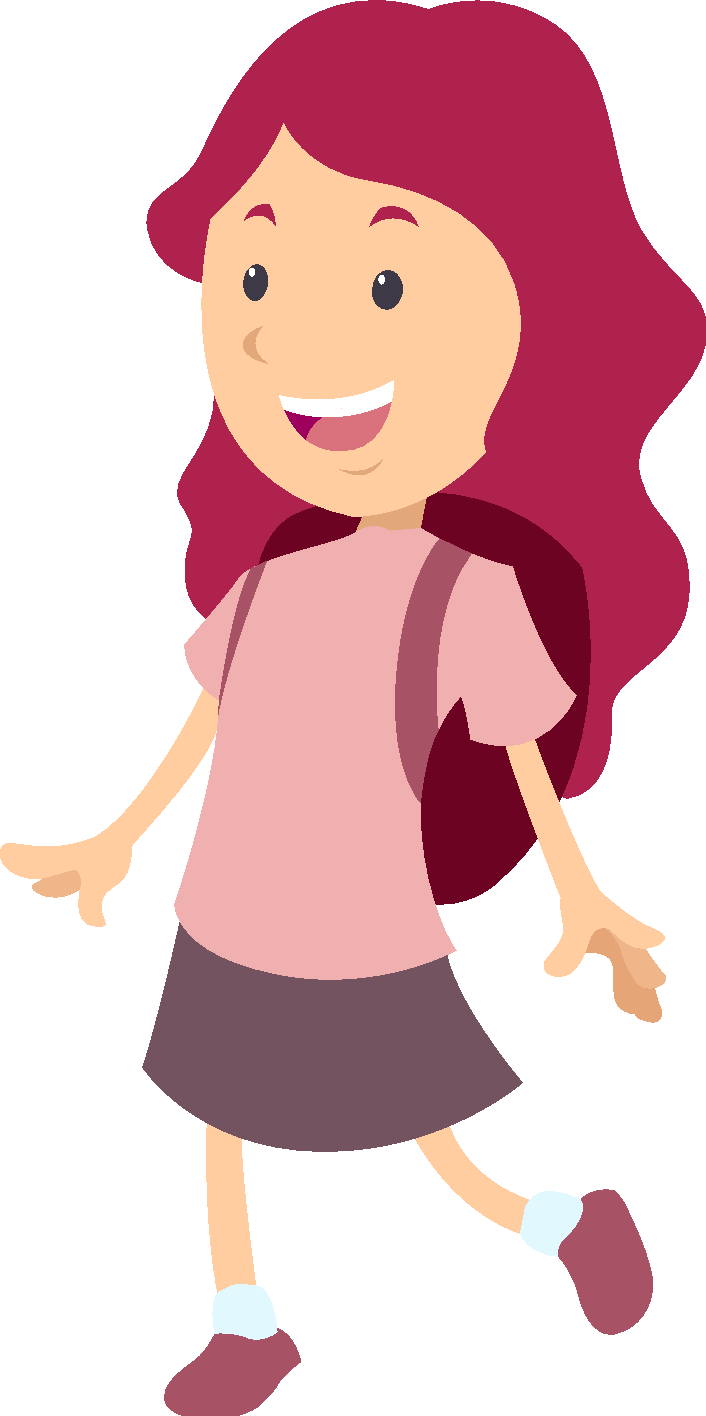 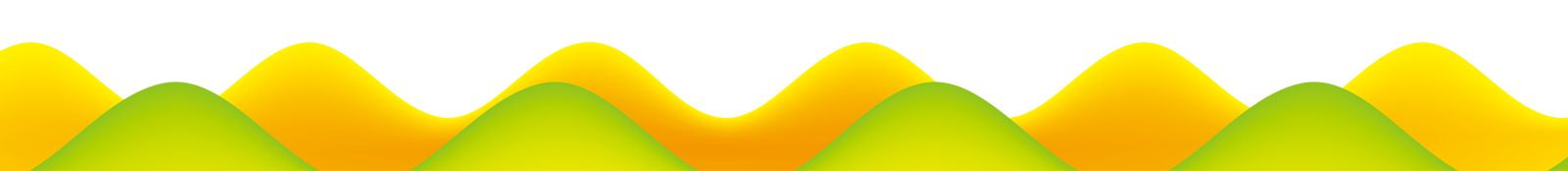 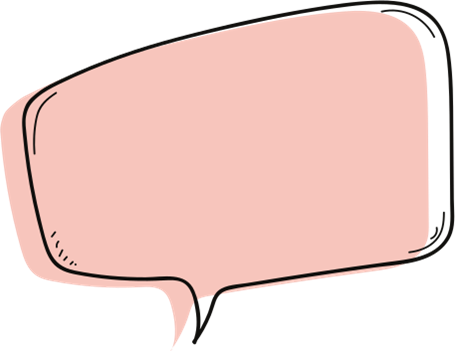 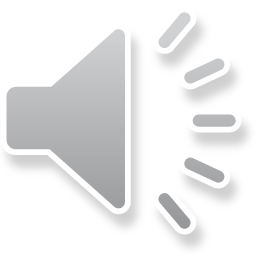 Sắt có ở đâu? Gang, thép giống và khác nhau ở điểm nào?
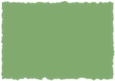 - Trong tự nhiên, sắt có ở trong thiên thạch và các quặng sắt.
- Gang và thép đều là hợp kim của sắt và các-bon.
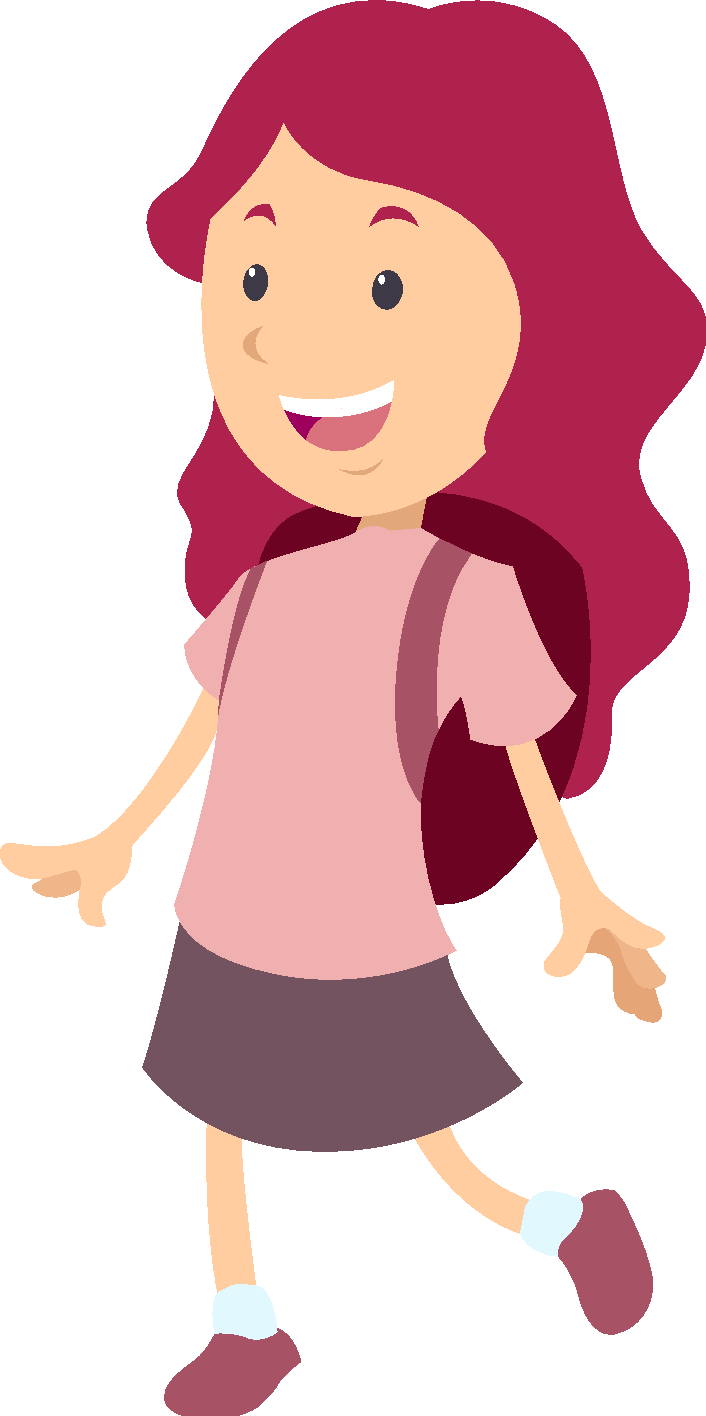 - Gang rất cứng, không thể uốn hay kéo sợi đều có thành phần là sắt và các-bon. Thép có thành phần các-bon ít hơn gang và có thêm một vài chất khác nên bền và dẻo hơn gang.
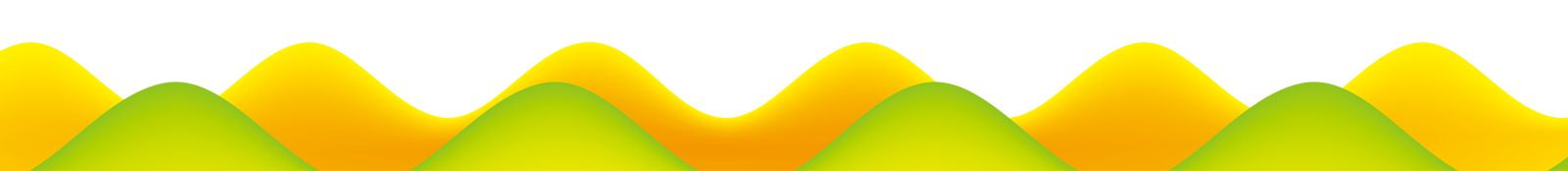 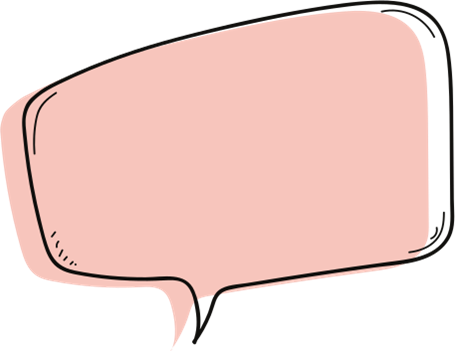 Em hãy nêu nội dung phần ghi nhớ của bài học ngày hôm nay.
- Sắt là một kim loại được sử dụng dưới dạng hợp kim. Chấn song sắt, hàng rào sắt, đường sắt,… thực chất được làm bằng thép.
- Các hợp kim của sắt được dùng để làm các đồ dùng như  nồi, chảo, dao, kéo, cày, cuốc, … và nhiều loại máy móc, tàu xe, cầu, đường sắt,…
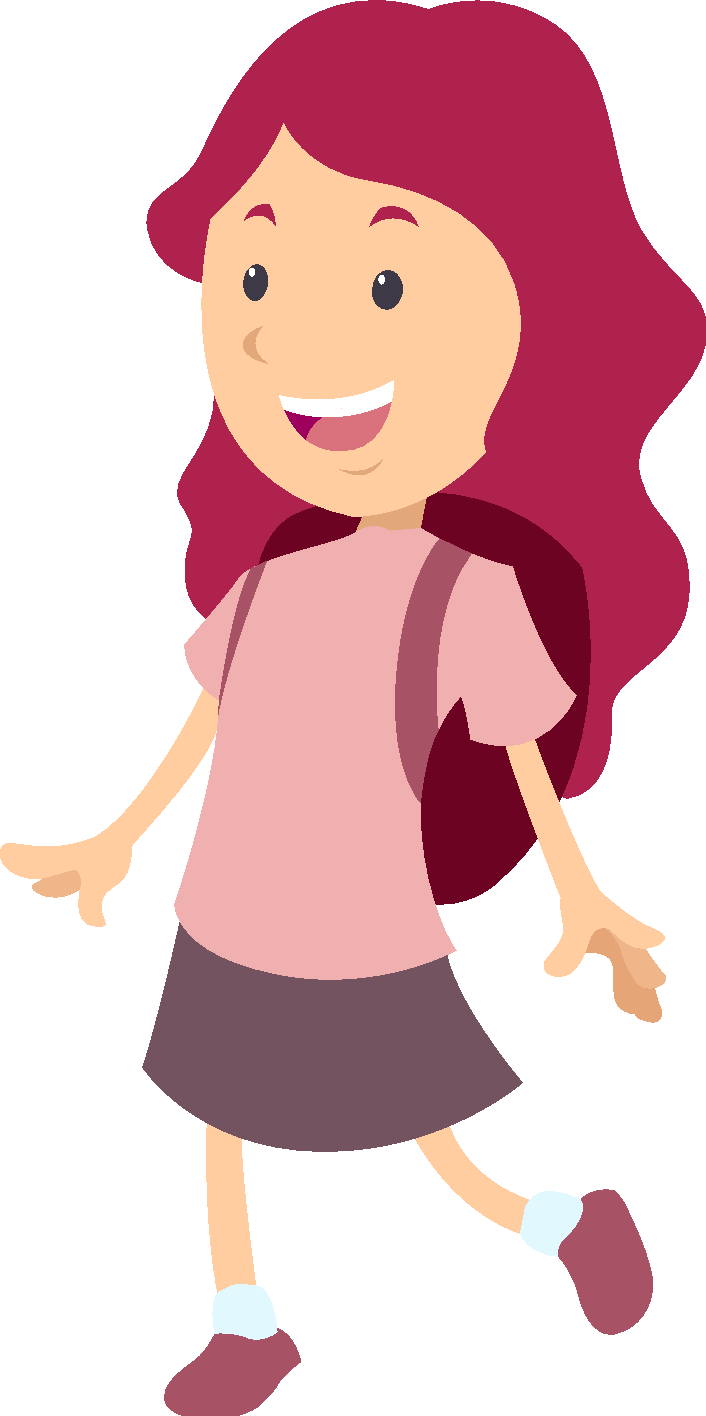 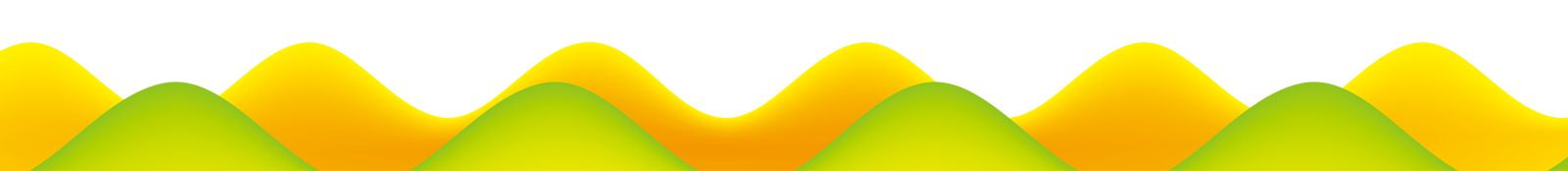 Dặn dò
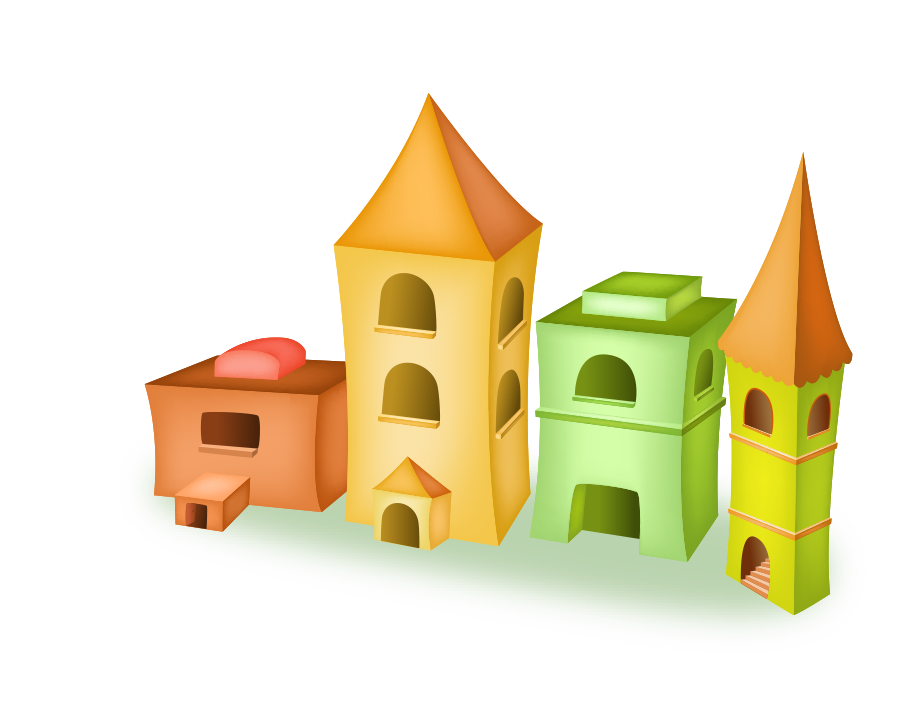 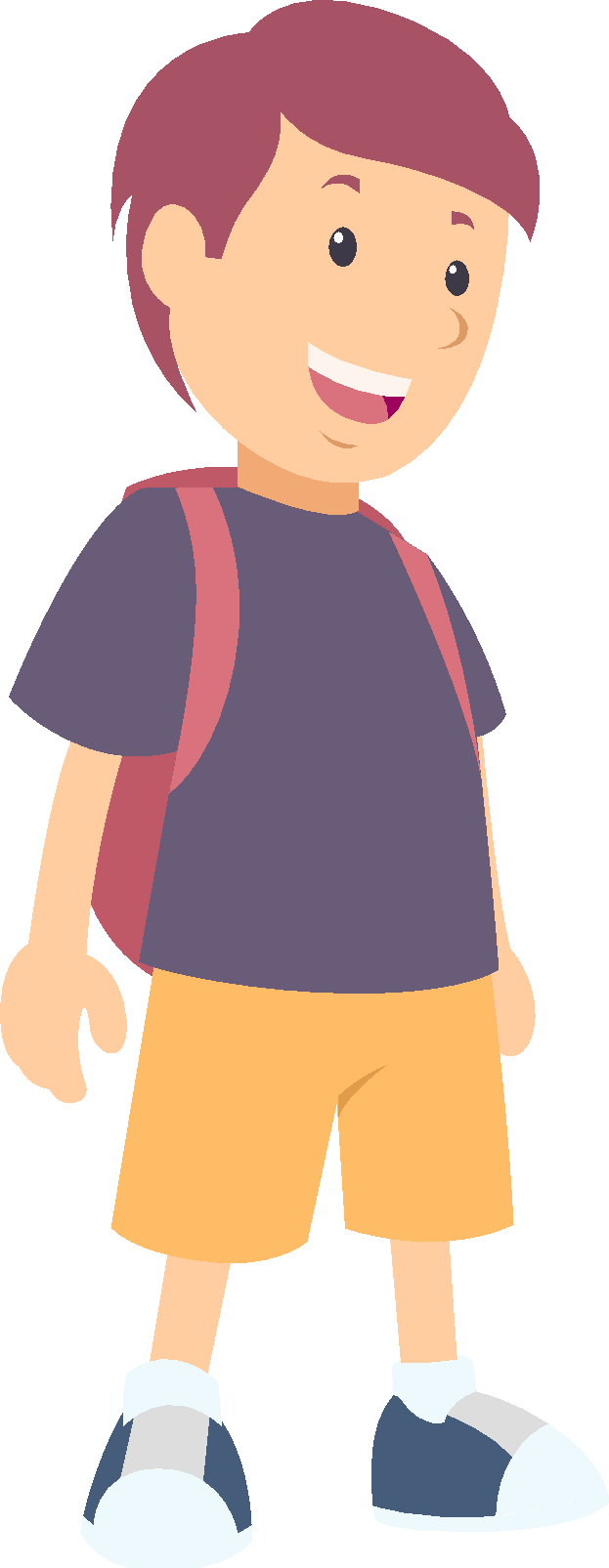 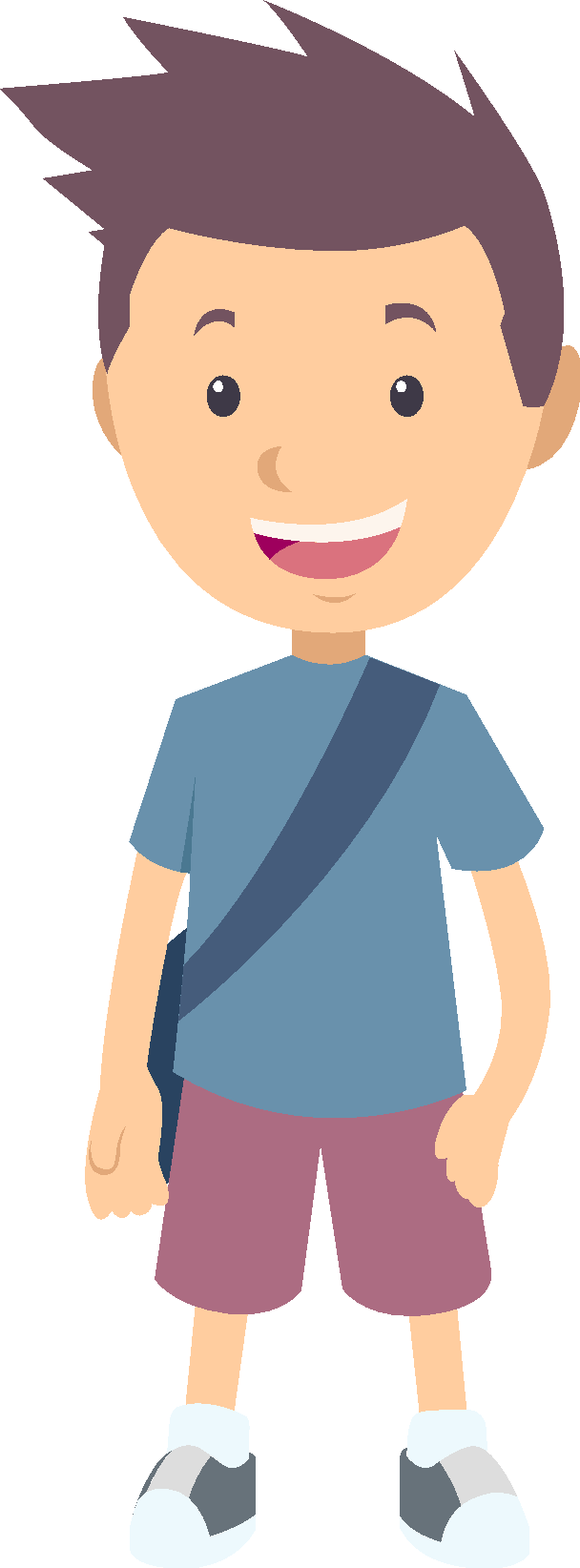 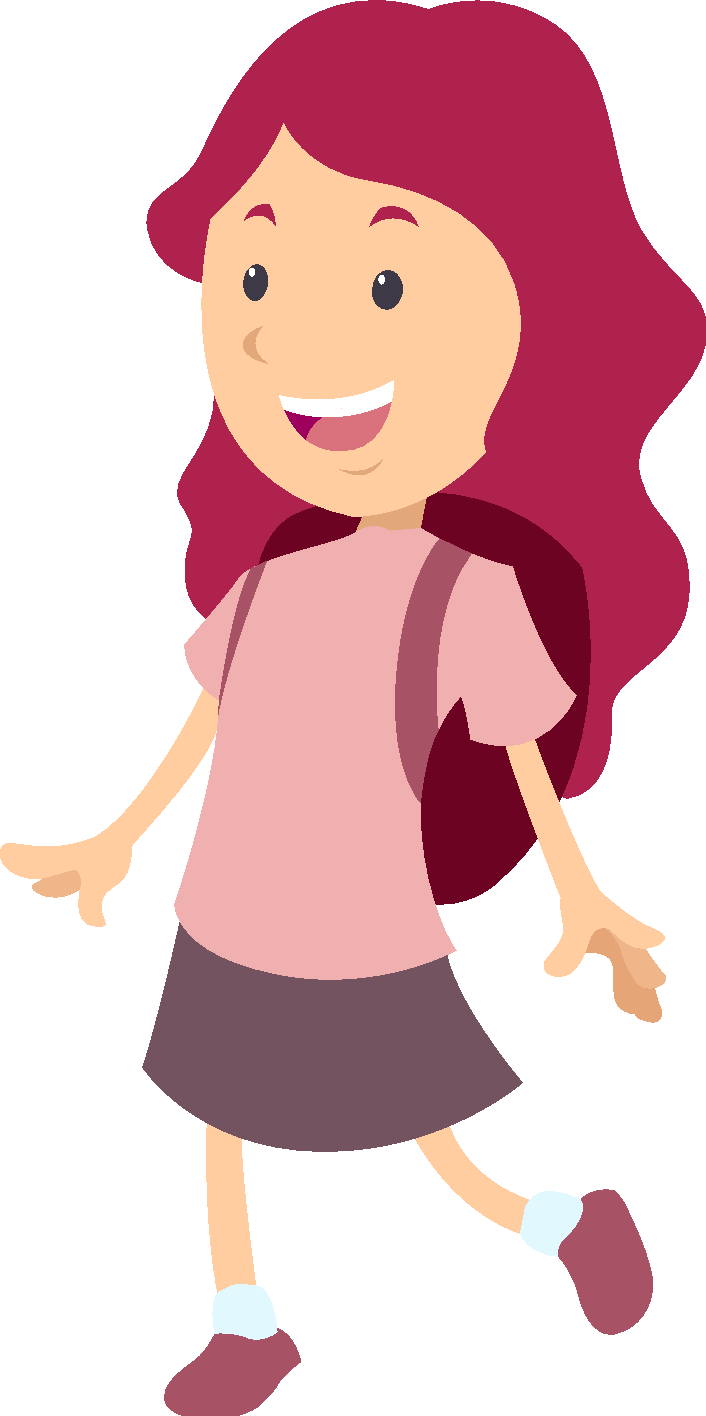 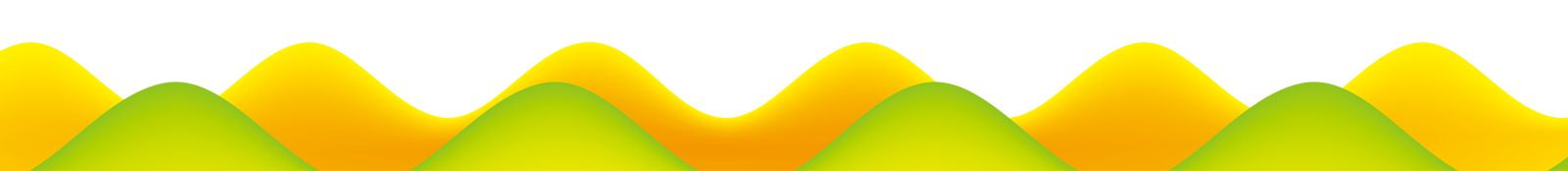 Xem lại nội dung bài học.
Chuẩn bị bài “Đồng và hợp kim của đồng”.
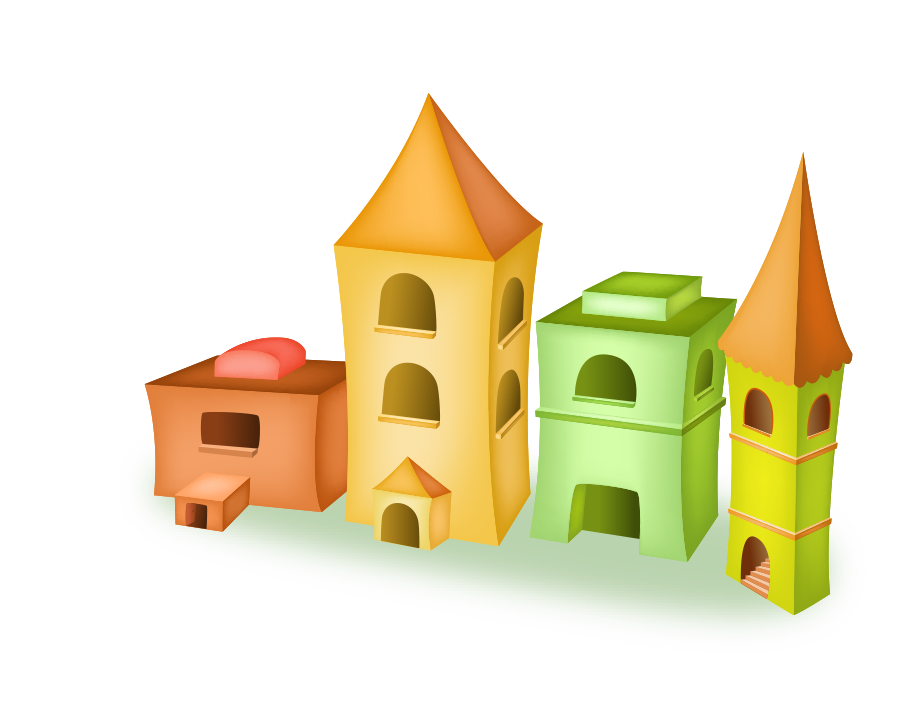 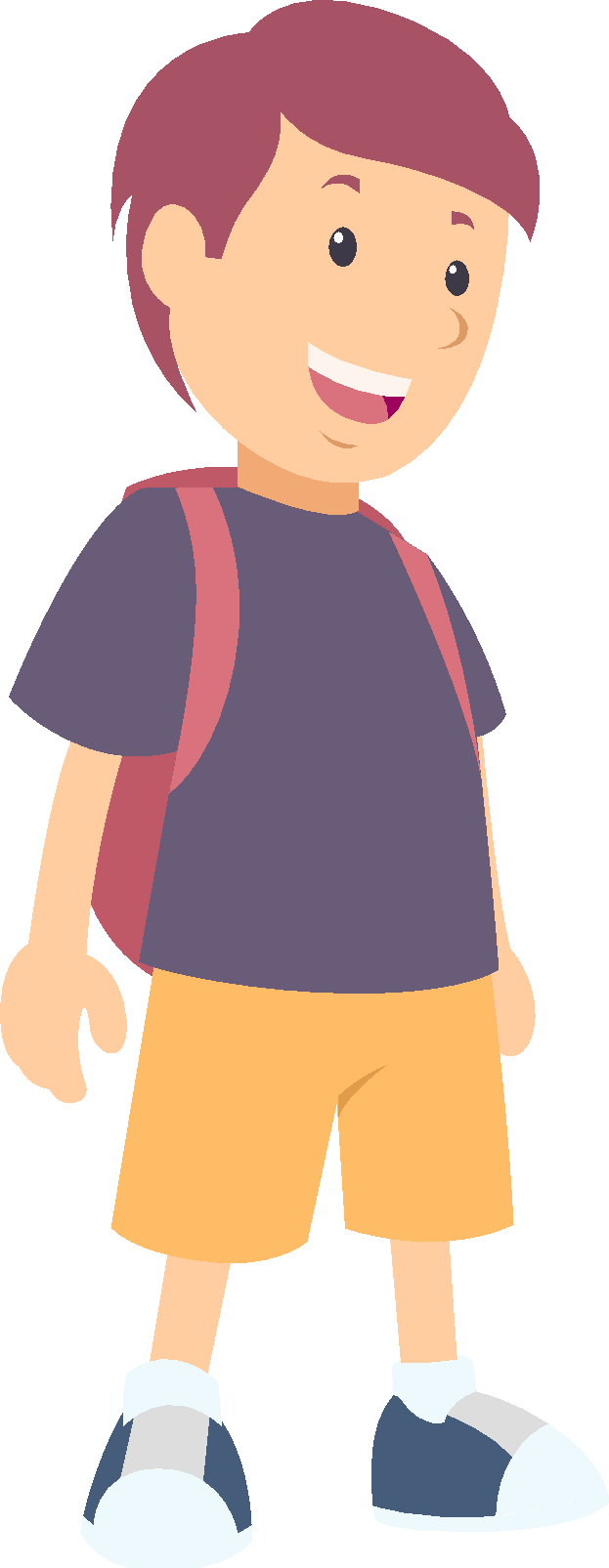 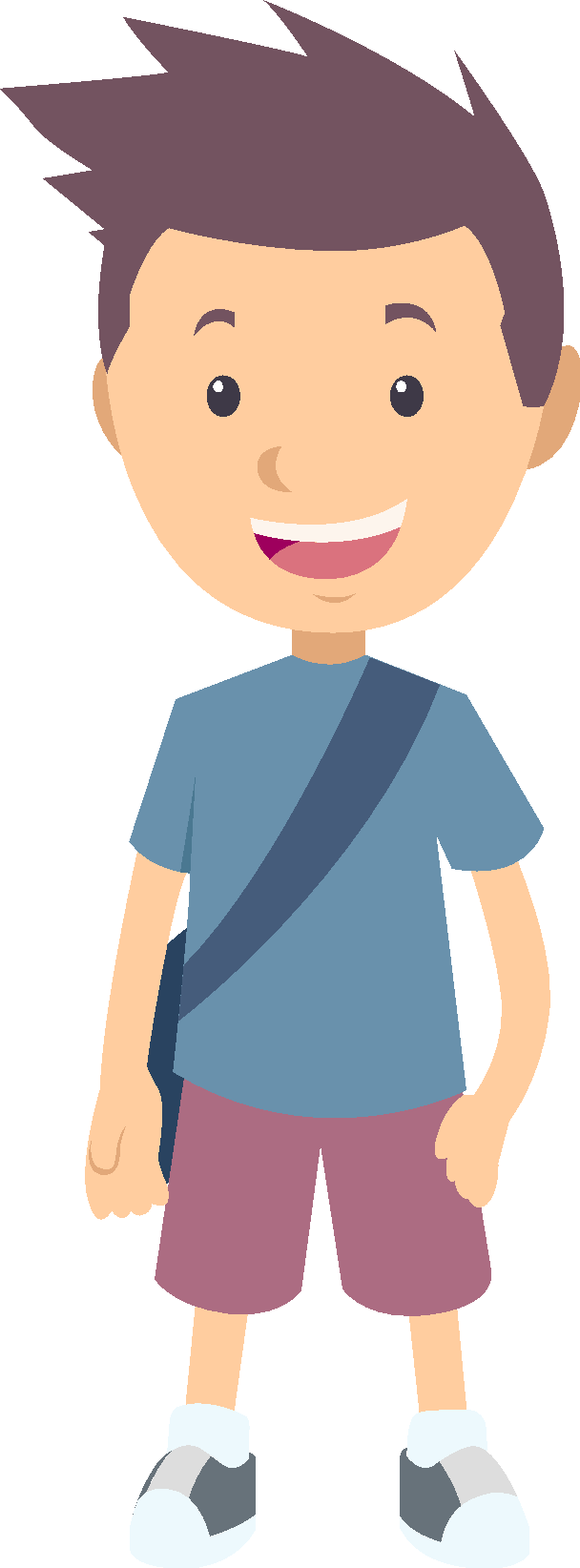 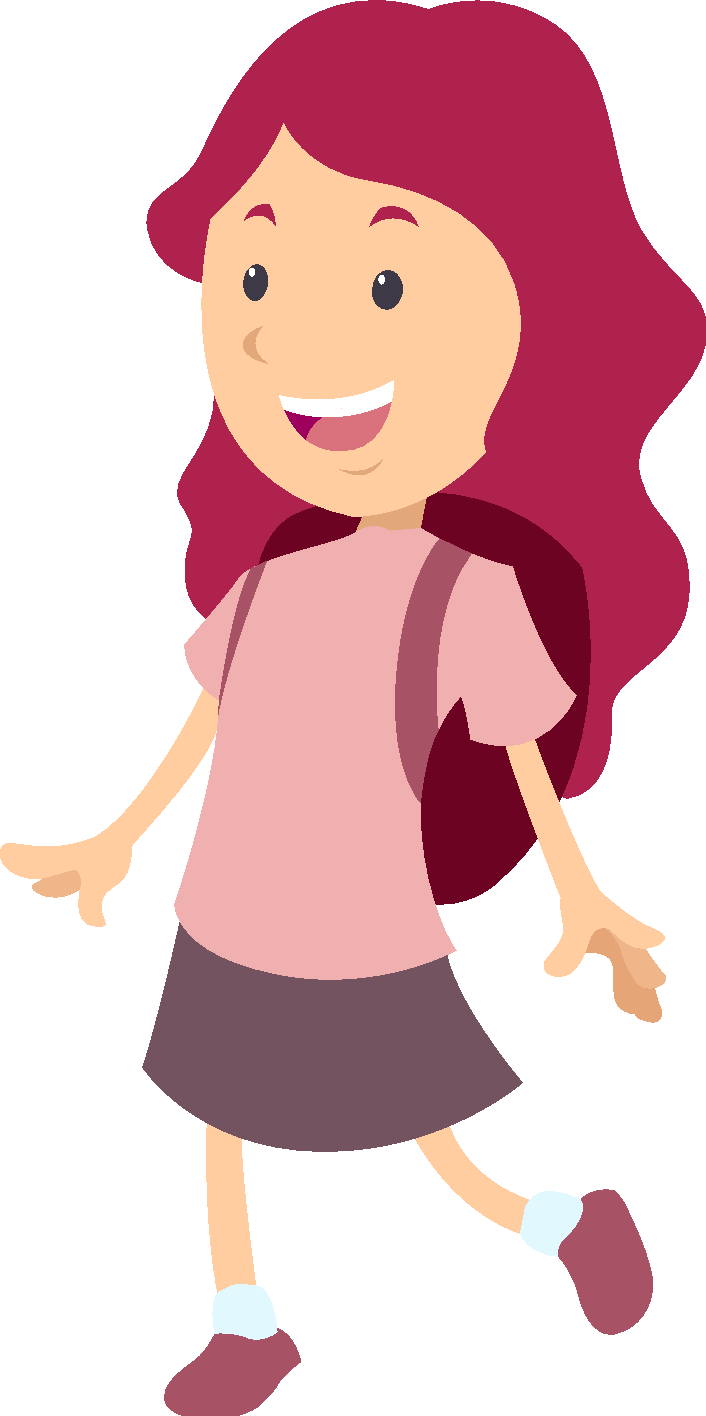 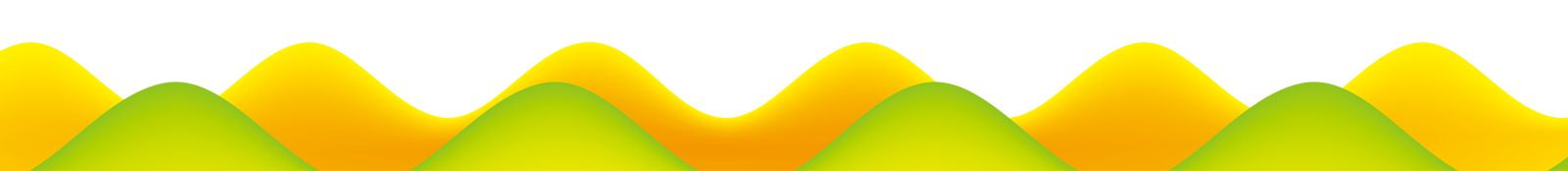 THANKS!
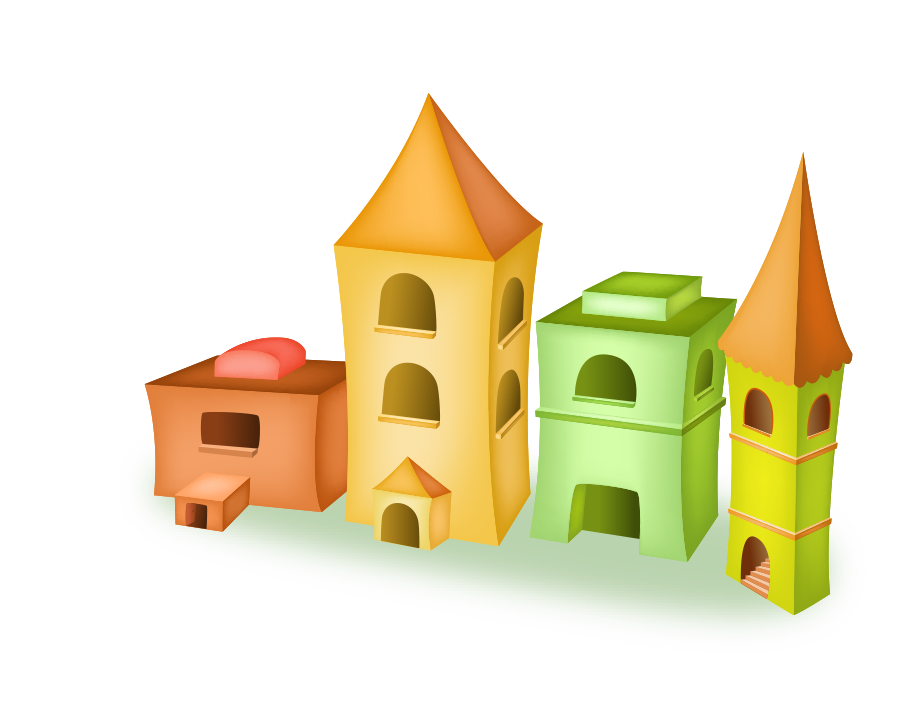 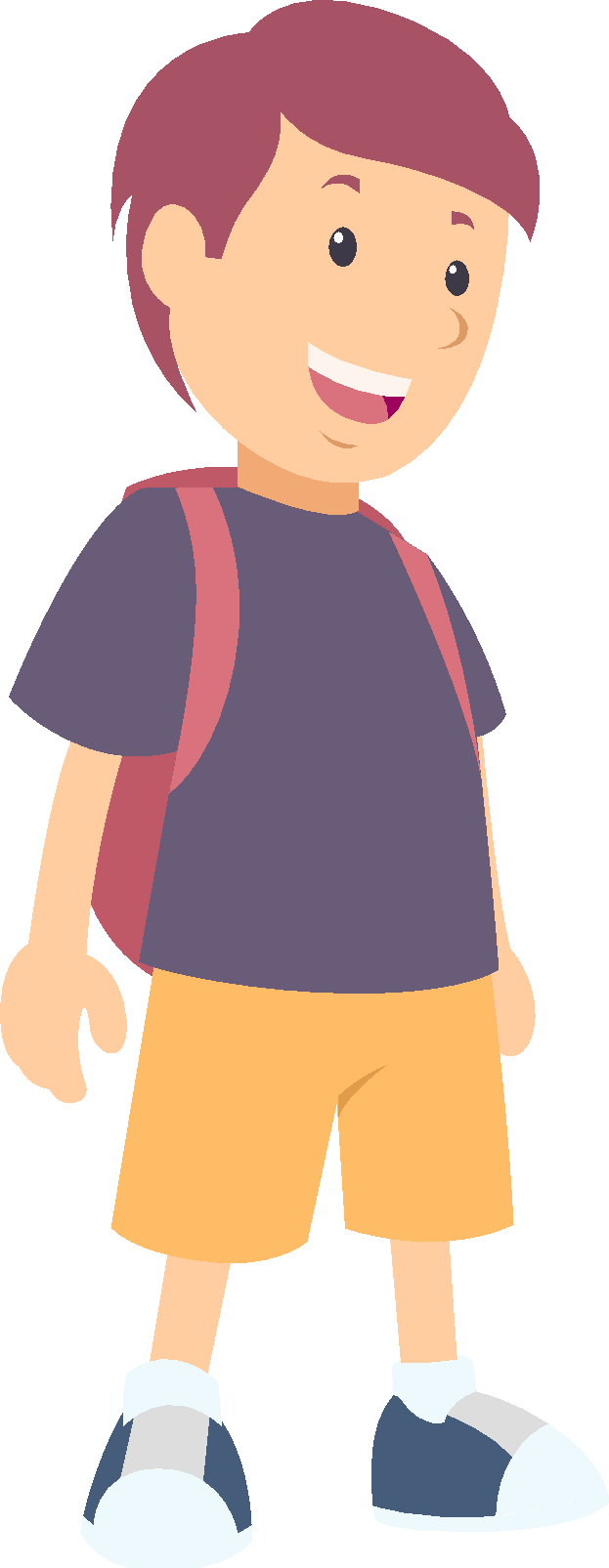 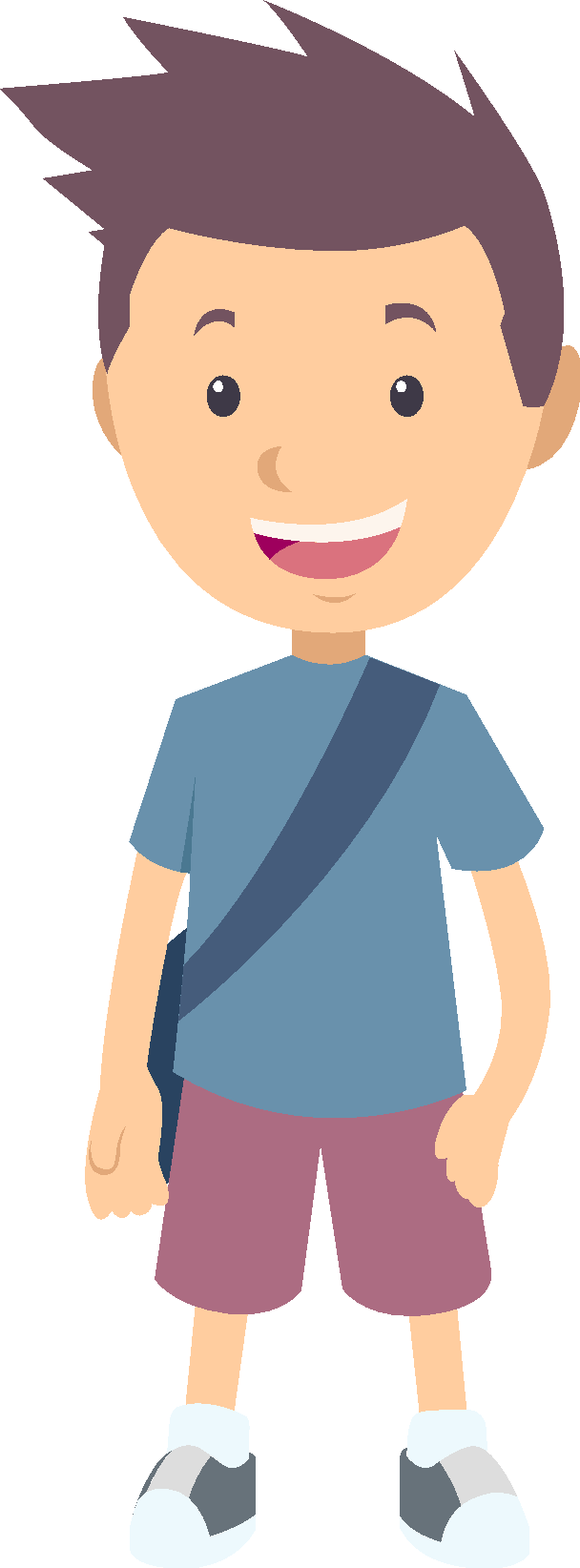 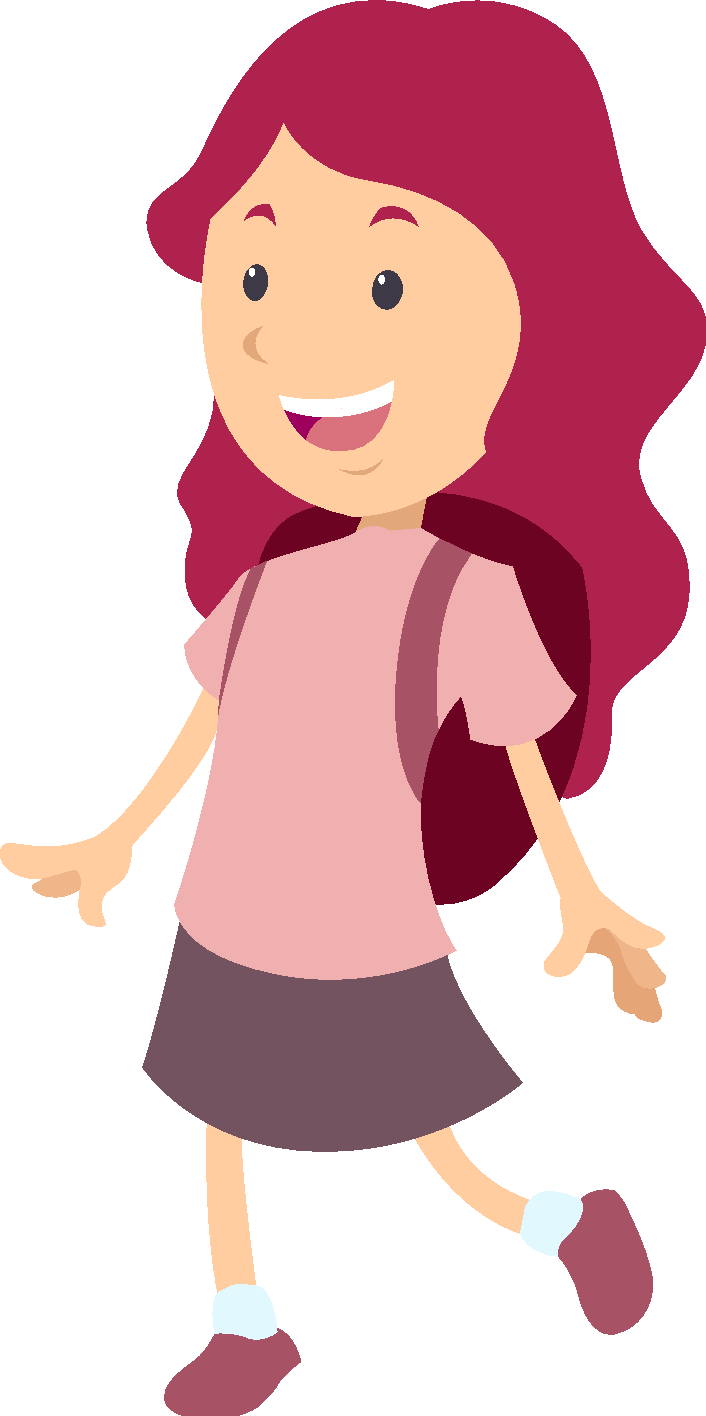 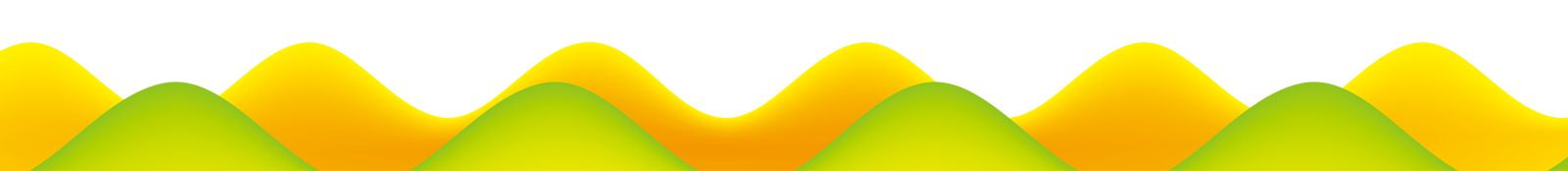